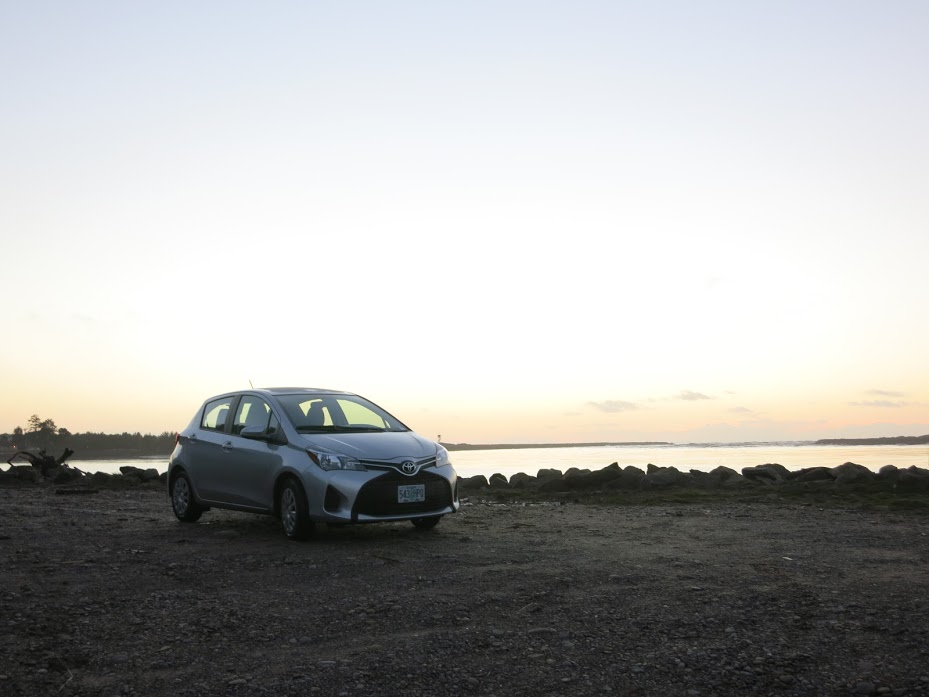 Oregon Sand Dunes
2015 AFSA Tax Clinic
Eric Fong, MAcc
Important Note
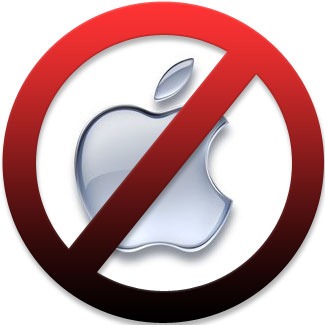 Macs (and Linux) – Not supported
Very few companies develop tax software for Macs (no supply)
Virtually no tax preparers use Macs (no demand)
Software
Ufile is generally used by consumers
Taxprep / CANTAX used by professionals
Not a replacement for AFM202
[Speaker Notes: Tax Software on Macs – an issue that sounds like it came out of ECON101
No supply
No demand

Ufile is generally used by consumers, and provides an easy step-by-step wizard that makes it easy for people to prepare tax returns.

Taxprep is software used by professional accounting firms (among others) and is much less user-friendly. Experienced people however, can prepare forms quickly and navigate to whatever forms very quickly. Pages resemble the tax forms, which makes it easy for experienced people but hard for new people.

MACS:
If you’ve added Bootcamp or Parallels just for Tax Clinic, I suggest you keep it installed because you will be given an educational copy of CCH Personal Taxprep in AFM202. Obviously, this will be Windows-only. Your classes, exams and assignments will be all about using Taxprep and while it is available in computer labs and you’re allowed to partner for assignments, you’re missing out on a lot.

Also, take AFM202. Professor Alan MacNaughton is very knowledgeable and an excellent teacher.
He’s been at Waterloo since 1985 and used to serve as the Director of Personal Income Taxation for the federal Department of Finance in Ottawa – the person who writes legislation that goes into the Income Tax Act.]
More Important Things
Protect your hardware!
Spyware, keyloggers, etc.
Firewall: GlassWire, Anti-virus: Microsoft Security Essentials
Dress well
No torn jeans, offensive logos/words/etc.
Representing AFSA, UW and Yourself
Media
Unlikely
Don’t talk to them
[Speaker Notes: You are in charge of protecting clients’ very sensitive financial information, including their SIN.
If your system is compromised, you’re giving away the client’s name, address, SIN, income and all sorts of personal information.
Liability issue. Let us know. We will tell CRA, who will handle it from then on.]
EFILE Registration
We told you to do this a while ago!
MAKE SURE YOU SAVED THIS INFO:
http://tinyurl.com/afsatax
[Speaker Notes: You are in charge of protecting clients’ very sensitive financial information, including their SIN.
If your system is compromised, you’re giving away the client’s name, address, SIN, income and all sorts of personal information.
Liability issue. Let us know. We will tell CRA, who will handle it from then on.]
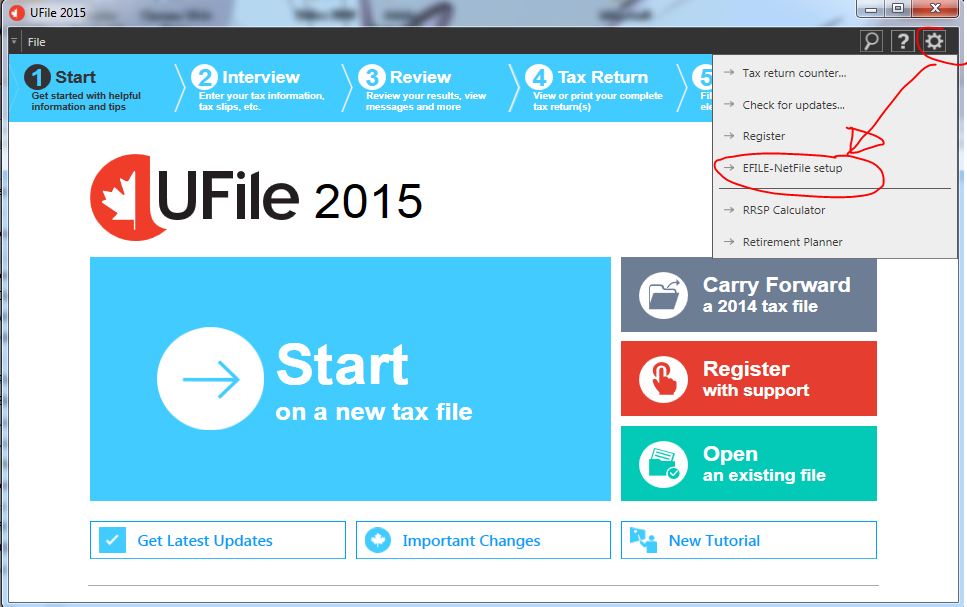 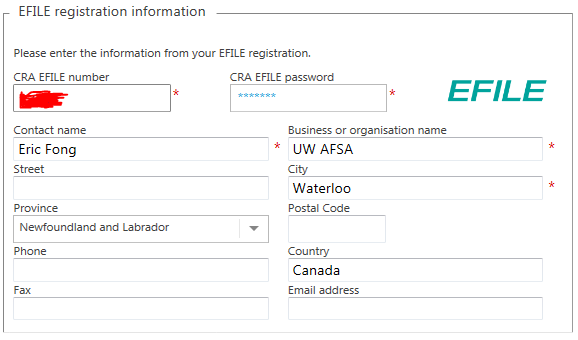 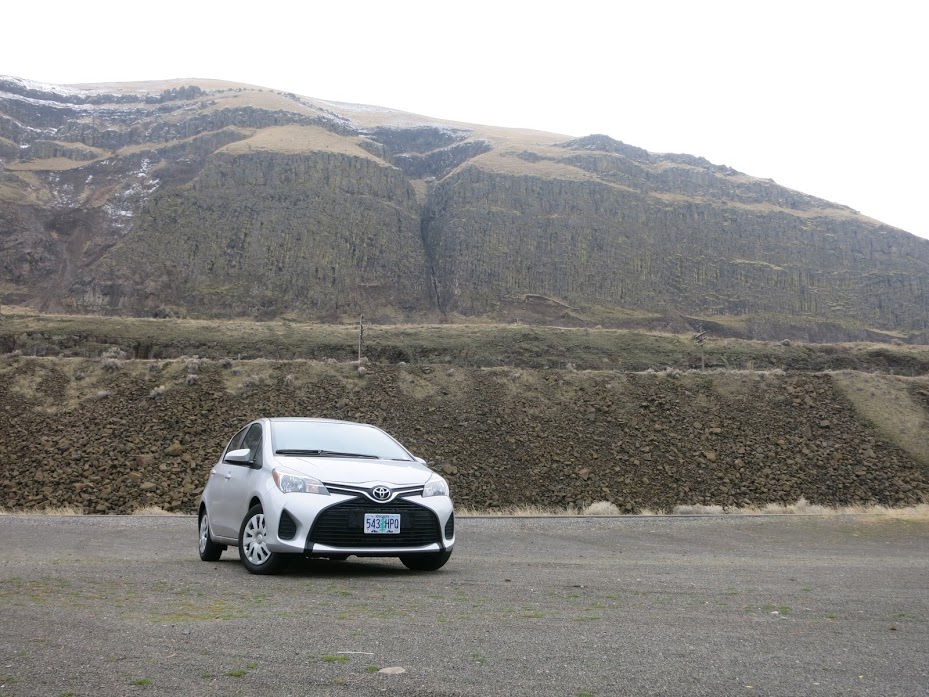 Columbia Gorge, OR
Taxes are Easy
[Speaker Notes: This is all the important background information you need to know in order to look competent. You know, so when you talk to your parents, co-workers, non-tax friends and interviewers, they think you know tax.

It’s easy stuff.]
Everything you need to know
Canada Revenue Agency (CRA) administers Income Tax
Why should you file?
How to send your return to CRA
EFILE
NETFILE
Paper File
How to pay
Who Receives Income Taxes?
Federal
Provincial
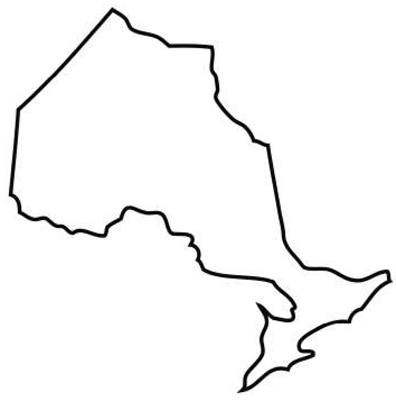 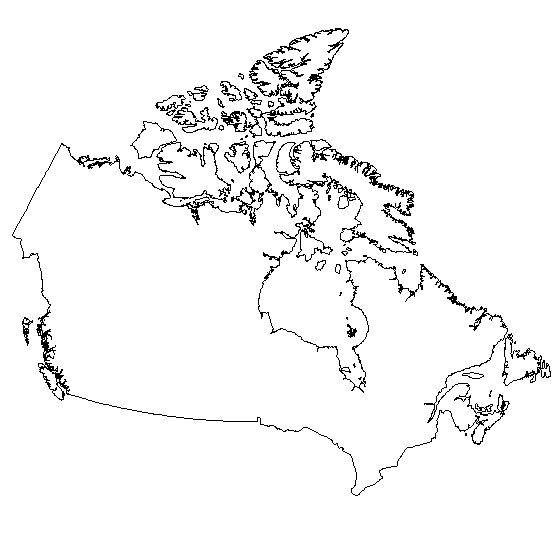 How Are Income Taxes Collected?
Canada Revenue Agency (CRA)
Administers federal tax law, and for most provinces as well
One tax return for both federal/provincial
Pay only to CRA
EXCEPTION: Québec 
Out of scope
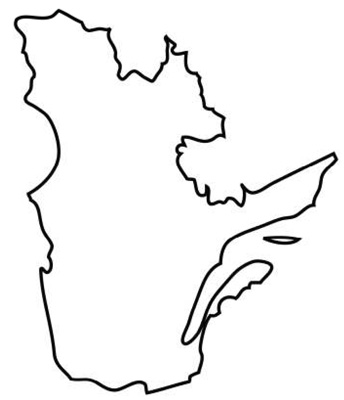 We’re the exception!
[Speaker Notes: Once upon a time, each province had a separate tax return that had to be submitted separately. Ontario only switched to an all-CRA method as late as 2008.]
Differences between Provinces
Tax Rates – automatically calculated
Credits
We will be looking only at Ontario credits
Filing methods
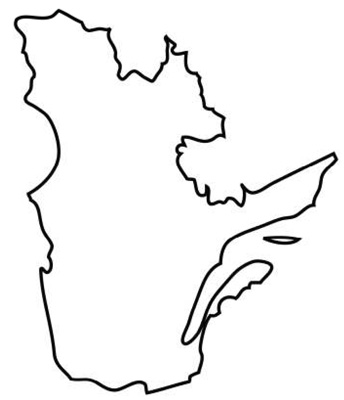 We’re the exception!
Filing a Tax Return
Annual
Due April 30
Multiple ways of filing:
NETFILE (taxpayer does own return, files online)
EFILE (3rd party prepares and files return)
Paper File (mail return to CRA)
Preparing Tax Returns
We will use a program called UFILE
UFILE (noun) – a program to prepare returns
EFILE (verb) – the method through which CRA accepts tax returns from 3rd-party preparers

We will use Ufile to EFILE.
We will use Ufile to prepare paper returns
[Speaker Notes: It’s important to get this straight, because a lot of people may easily get this mixed up between NETFILE, Ufile and eFile. If you can’t use ‘eFile’ correctly in a sentence, this is something employers will catch on to!]
EFILE
Prepare return
EFILE return
Sends all necessary information to CRA
Taxpayer doesn’t have to mail anything in, but MUST keep all records for 6 years
Give PDF copy of return via USB/email
Return processed faster (eg. refunds!)
Not everyone is eligible
[Speaker Notes: We will be using EFILE whenever we can]
When can’t you EFILE!?
When UFILE says so
PPT slide deck contains the list (hidden)
No SIN OR international address
Who can’t EFILE!?
The taxpayer is a deemed resident (not subject to provincial or territorial tax).
The taxpayer died prior to the current tax year. Early filed and Elective deceased returns also remain as exclusions.
The taxpayer's social insurance number begins with 0.
The taxpayer is coded bankrupt according to Canada Revenue Agency's records and is filing an in-bankruptcy or post-bankruptcy return. Only pre-bankruptcy returns are accepted through EFILE.
[Speaker Notes: http://www.efile.cra.gc.ca/l-xclsns-eng.html

The first one you’ll learn a lot more about in AFM362 / 363. Tax residency is a very broad and grey area about who should be taxed as a ‘Canadian resident. This is NOT the same as being a Canadian citizen or permanent residency. It is possible for an international student to be a ‘Canadian resident for tax purposes’ (aka deemed resident), how to determine this is far outside the scope of this training session.
Also, not concerned because for our purposes, deemed residents will be excluded for other reasons

Not allowed to prepare deceased returns. If someone says ‘I am dead’, tell them ‘sorry I can’t help you’.

Taxpayer’s SIN starts with 0 -> Wikipedia says “CRA may assign fictitious SIN numbers beginning with zero to taxpayers who do not have SINs” – this would be an ITN for people who aren’t eligible for SIN but need to file their tax returns.  We’ve actually found that sometimes you can still EFILE, so just try EFILE and then tell them to paper return if it doesn’t work.


We aren’t doing returns for people who file for bankruptcy]
Who else can’t EFILE!?
The taxpayer is an emigrant or a non-resident.The taxpayer's address is outside Canada.The taxpayer is subject to provincial/territorial income tax in more than one jurisdiction.
[Speaker Notes: First two will catch virtually all of the people we have to file paper returns for. International students.

Last one may catch co-op students who worked in more than one province in 2013! You will see how to find this later.]
Who else can’t EFILE!?
Rest I won’t look at except:
The taxpayer is claiming:
[…]
a disability amount for themself or for their spouse or common-law partner and there is no Form T2201, Disability Tax Credit Certificate, on record, or a new Form T2201 is required
a disability amount for a dependant other than their spouse or common-law partner and there is a first time claim, or a new Form T2201 is required, or the claim is for more than 10 dependants
[Speaker Notes: Someone who is newly disabled can’t EFILE.]
Paper File (not a fancy name)
Prepare return
Give PDF copy of return via USB/email
Taxpayer prints at home
Taxpayer must attach required slips and receipts and either mail the return or drop it off
There is a page in the PDF that says what pages to mail, and what order to put them in
[Speaker Notes: Paper File is not the name of the method, it’s just what we will call it to contrast it against EFILE. 

Has no name, since it used to be the only way of filing your tax return.. so it was called ‘filing’.]
Addresses
Mail:
Depends on mailing address
Really doesn’t matter….
Waterloo residents:
Summerside Tax Centre275 Pope RoadSummerside PE  C1N 6A2
Drop off:
166 Frederick StreetKitchener ON  N2H 0A9
(near Frederick / Weber)
[Speaker Notes: If the mailing address is Toronto, the relevant mailing address is:
Canada Revenue AgencyTax Centre1050 Notre Dame AvenueSudbury ON  P3A 5C2]
Payment
Rare, for our clients
Both methods (EFILE/Paper):
Pay online via their bank
Pay at a teller at their bank
Cheque
Make out to ‘Receiver General’
Write SIN on back of cheque
Write 201 Income Tax in Memo
Quiztime!
A) EFILE

B) NETFILE

C) Paper File
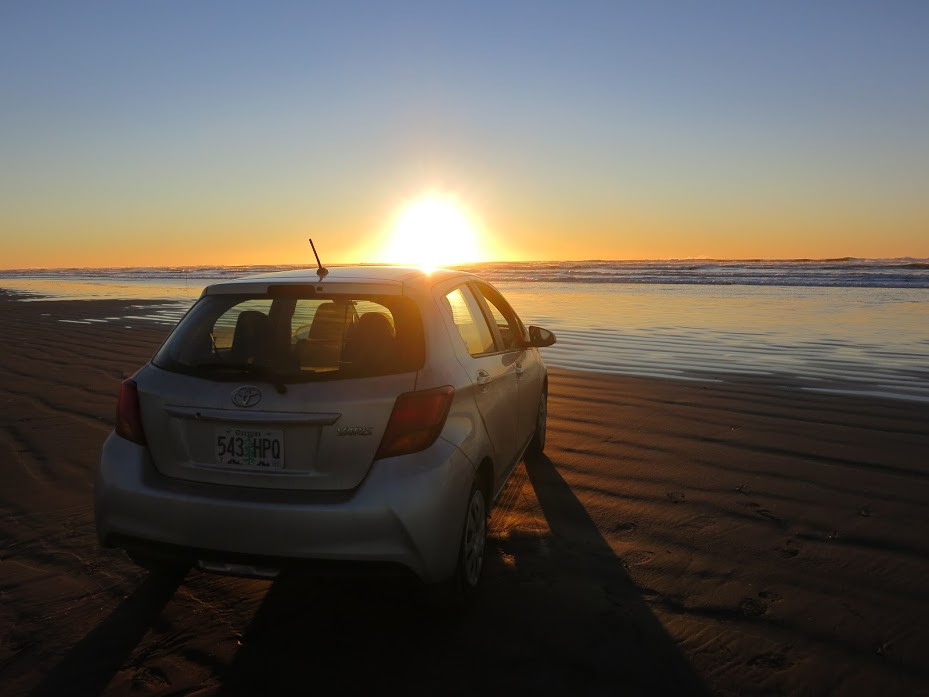 Tax Theory
Slide One
Taxes Paid
Less: Taxes Already Paid
= Tax Owing (Refund)

Taxes Paid – Taxes Already Paid = Owing
[Speaker Notes: A tax return is a reconciliation of the taxes you paid and the actual taxes you are owing.

The taxes you pay throughout the year are only a guesstimate – your employer withholds tax but does not know what tax rate you’re acutally at because you likely have other sources of income (investments, etc.)

The tax return adds up ALL your income from the different sources and calculates the amount of tax you owe. Then it calculates how much]
Slide Two
Income
Less: Deductions
Equals: Taxable Income
Calculate Taxes
Less: Tax Credits
Taxes
Major Steps
Calculate Total Income
Deductions
Calculate Taxable Income
Calculate Tax Payable
Subtract Credits
Subtract Income Tax Deducted at Source
Refund / Payable
Total Income
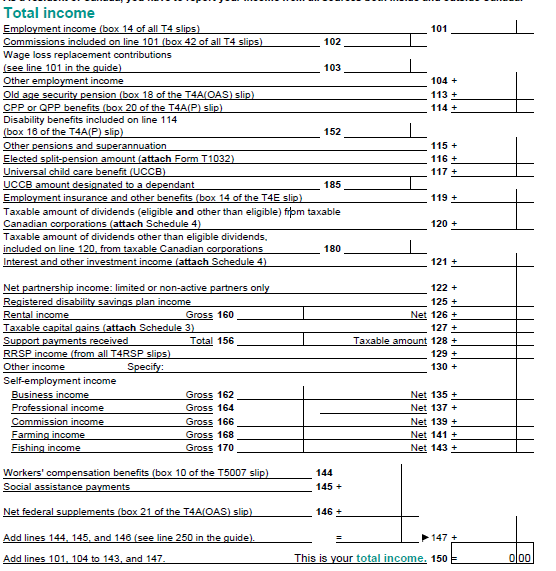 Page 2 of Jacket
Self-explanatory
Deductions
Government allows specific deductions to your total income
Represents using your income which reduce your ability to pay
Used to encourage certain behaviours
Common Examples
RRSP Contributions
Union Dues
Professional Dues
Child Care
Moving Expenses
[Speaker Notes: Union Dues – if you belong to the Canadian Auto Workers
Professional Dues – if you pay fees toward a professional organization (eg. CPAO)]
Taxable Income
Total Income – Deductions = Net Income
Net Income – More Deductions = Taxable Income

We’re not concerned about Net Income vs Taxable Income
Will be the same for all the returns we prepare
[Speaker Notes: This slide for information purposes only.]
Taxes Payable
See ‘Schedule 1’ link
‘Tax Brackets’ affect how much tax you pay
Progressive
[Speaker Notes: Tax Brackets are Progressive, the first $xx,xxx earned is taxed at a low rate, the next $xx,xxx is taxed at a higher rate, so on
Note that the Schedule 1 Link is only for FEDERAL tax. Provinces still have their own rates which are added on top.]
Credits
(Generally) reduces tax payable
Also used to encourage certain behaviour
Refundable vs. Non-Refundable
Some don’t affect the balance of return (ie. paid separately!)
If you receive $1 of credit, it reduces your taxes payable by 15 cents (federal tax)
[Speaker Notes: Even if someone doesn’t have any income, it is still worth it to file an income tax return to get some of the refundable tax credits! They can only be obtained by filing a tax return.]
Source Deductions
Employer sends part of your paycheque to the government
Covers CPP, EI and Income Tax
More tax deducted at source than necesary
[Speaker Notes: Usually higher than necessary to encourage people to file their returns to get a refund]
Refund / Balance Owing
Represents how much they have to pay now, or will get back after the CRA processes return
The only line that your client will probably care about
Tax Return is simply a reconciliation
[Speaker Notes: As mentioned before, it should be very rare for any of our clients to have a tax payable, because the government purposely makes sure that employers withhold more money from your paycheque than is necessary]
Common Misconceptions
Tax Refund / Balance Owing vs Taxes Payable (tinyurl.com/allthosedocs)
“For years, I used to go to a fancy accountant to get my taxes done. It cost me around $750, and I always wound up owing at least $1,000 in the end.”
“[a ‘tax preparer’] charged me $350 and I got a $350 refund, so I was even.”
“Filing my taxes through TurboTax would cost $130 (I live in one state and work in another, so I have two state returns), so my refund had to be greater than $130 for me to go with TurboTax. As it turned out, TurboTax calculated that I should net more than $2,000 in refunds”
[Speaker Notes: How to tell if someone knows anything at all about tax.]
Common Misconceptions
Tax Refund / Balance Owing vs Taxes Payable
For our tax planning purposes, we are NOT AT ALL concerned about Refund / Balance Owing
[Speaker Notes: Unfortunate if they owe tax after all the source deductions. Not our fault. If they have a refund, that doesn’t mean that they can’t get a bigger refund. Concentrate on TAXES PAYABLE.]
Common Misconceptions Pt2
Deductions vs Credit
Deductions decrease Income
(Income is used to calculate taxes payable)
Credit decreases Taxes Payable
Common Misconceptions Pt3
Tax Preparation vs Tax Planning
[Speaker Notes: If you’re ever considering a career in tax, don’t forget this is just the basics.
Tax preparation is mostly data entry, mixed with interpersonal skills. It is backwards-looking.
Tax planning requires a thorough understanding of the tax system and proposed budget changes because you’re building a strategy. It’s forward-looking.]
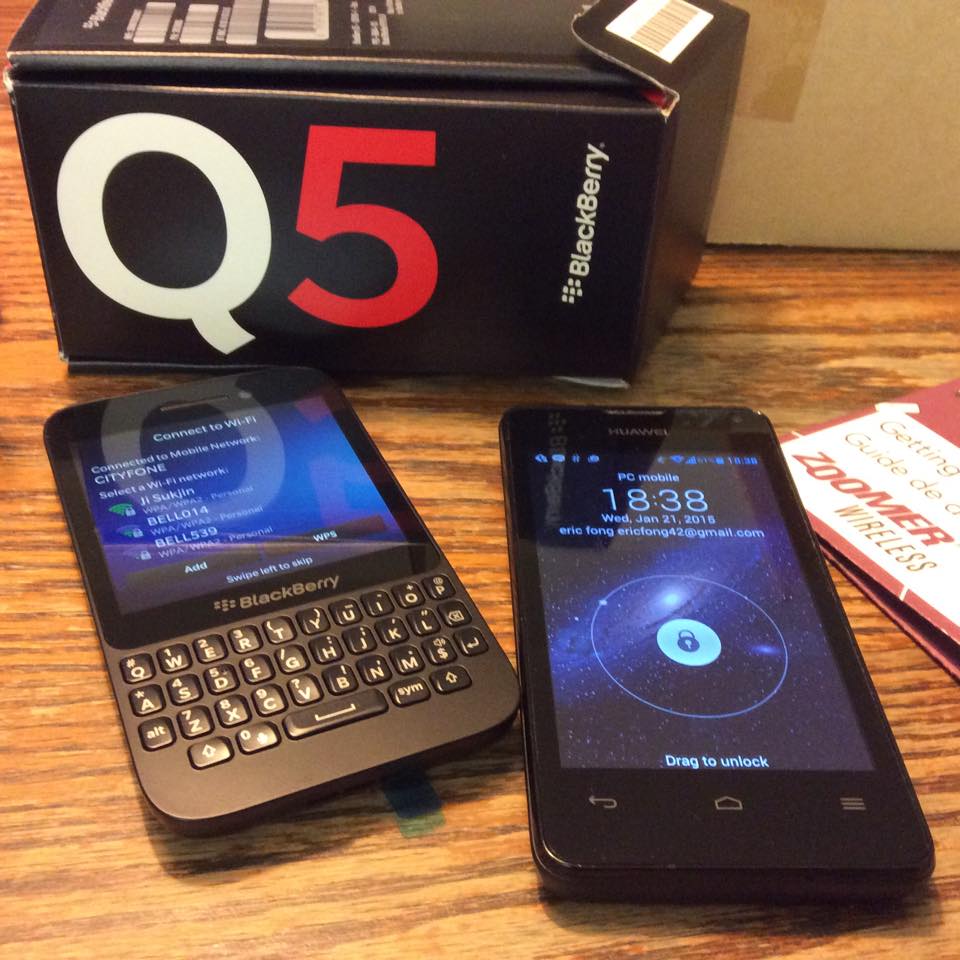 Unboxing a BlackBerry Q5
Unboxing UFILE
[Speaker Notes: This is all the important background information you need to know in order to look competent. You know, so when you talk to your parents, co-workers, non-tax friends and interviewers, they think you know tax.

It’s easy stuff.]
Before you Start
Absolutely super most important-est things:
TUITION (Did you bring your tuition slip?)

RENT (Did you pay rent or live in residence?)

INCOME (Did you make money this year?)
Please ask if any of these three things are missing!
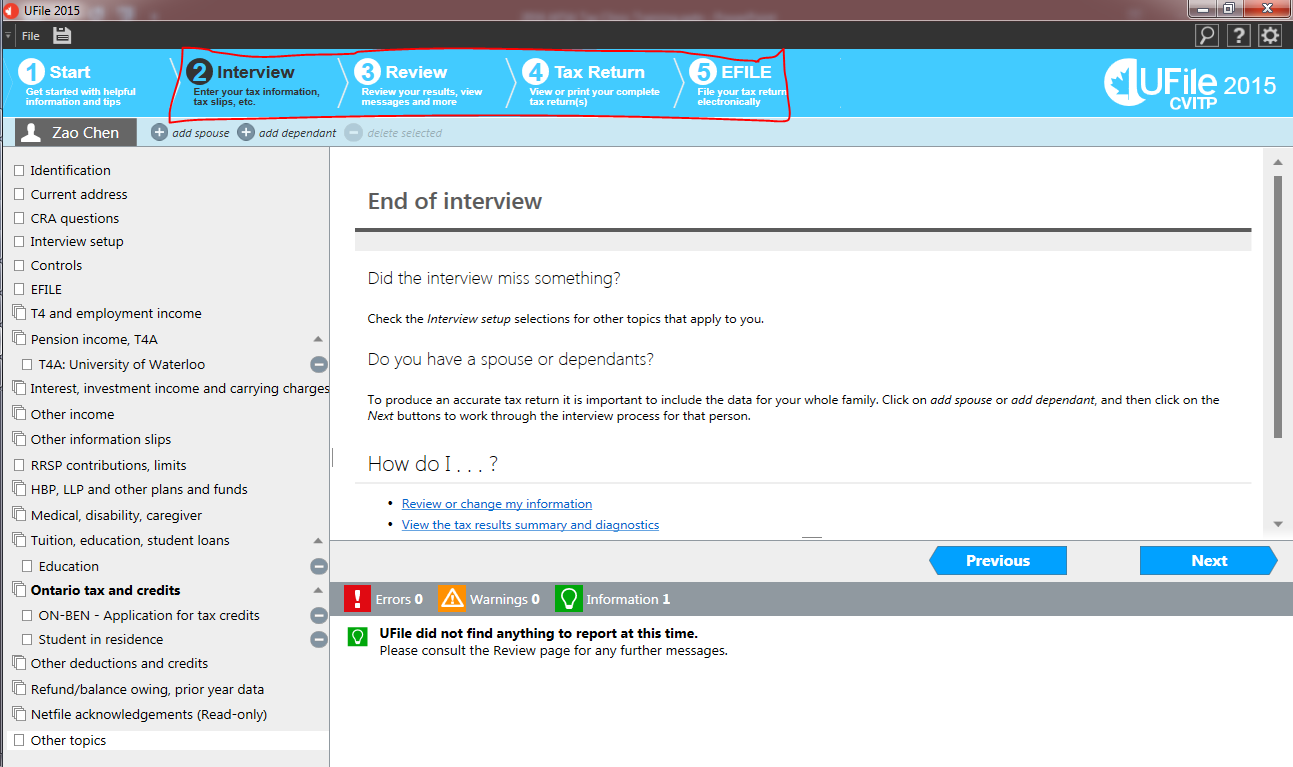 Main Steps
[Speaker Notes: 2) Interview section is where you enter all the information for the tax return

3) Is a summary results page

4) Is the Tax Return forms (prefaced by special Ufile summary pages)

5) Go here to EFILE (please don’t try it on any of our cases)]
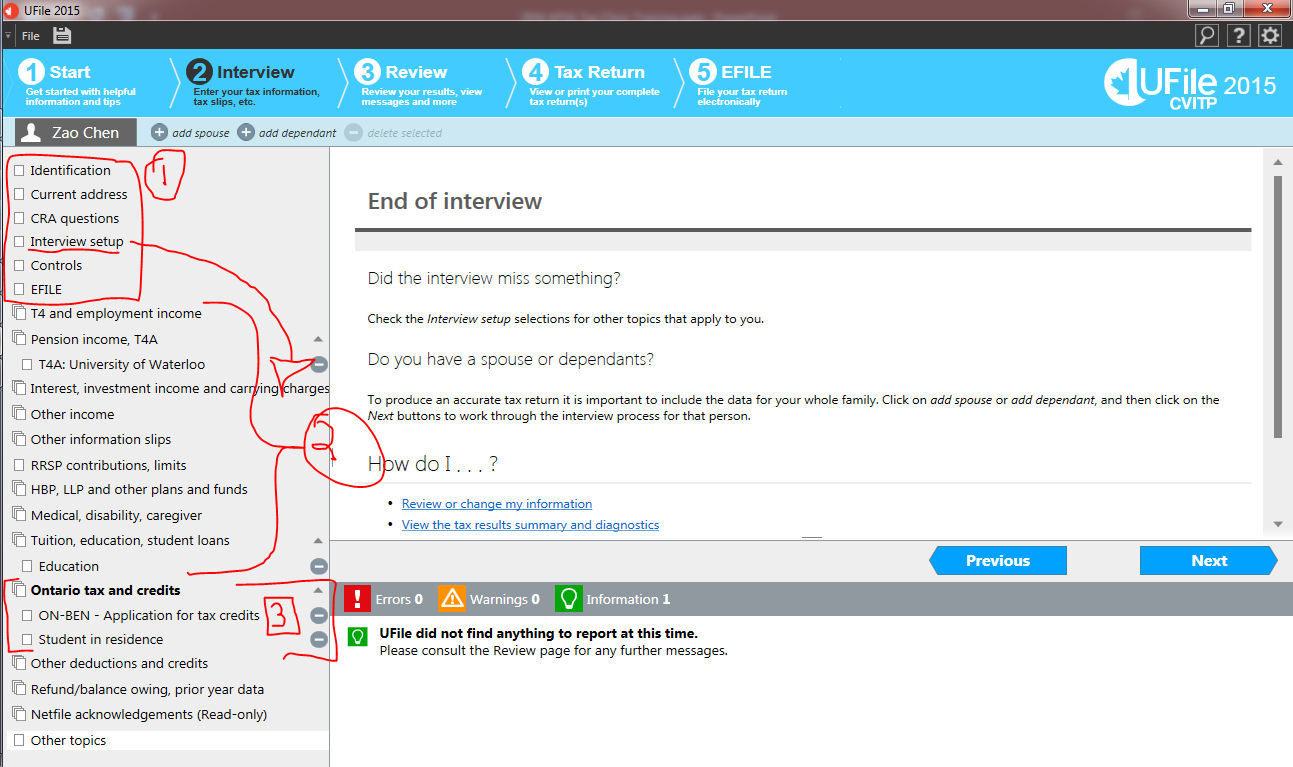 [Speaker Notes: These are the general steps of the Interview Section

Fill in the client’s personal information Interview setup is where you select what forms the client has – which then generates the list on Option 2

Enter information from each individual slip (if you have more than 1 of an item, you can add an additional slip (Eg. 2 T4A’s).
Enter any rent information / student residence information here. You MUST make sure that “Application for tax credits” is selected.]
Super Easy Example
Name: Zao Chen
Address: See T2202A (Below)
Birthdate: August 13, 1996
SIN: 333-333-334
First time filing
Tuition: See next slide for T2202A
No transfer to parents
Rent: Lived in V1 for 4 months
Income: Scholarship only (T4A next slides)
[Speaker Notes: “Step 2 refers to the tabs in the Ufile Program”. I am not miserably failing at numbering slides.]
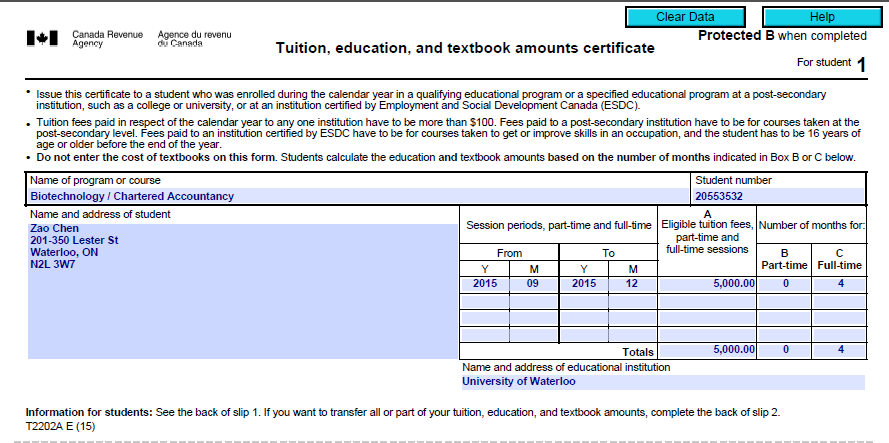 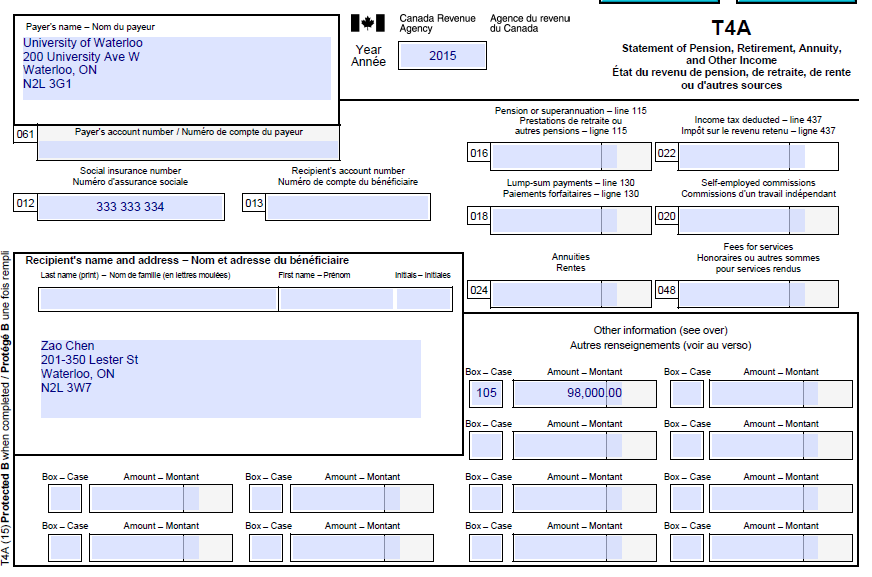 What is your Balance Owing?
$24,646
$0
What is the GST Credit?
$276
$0
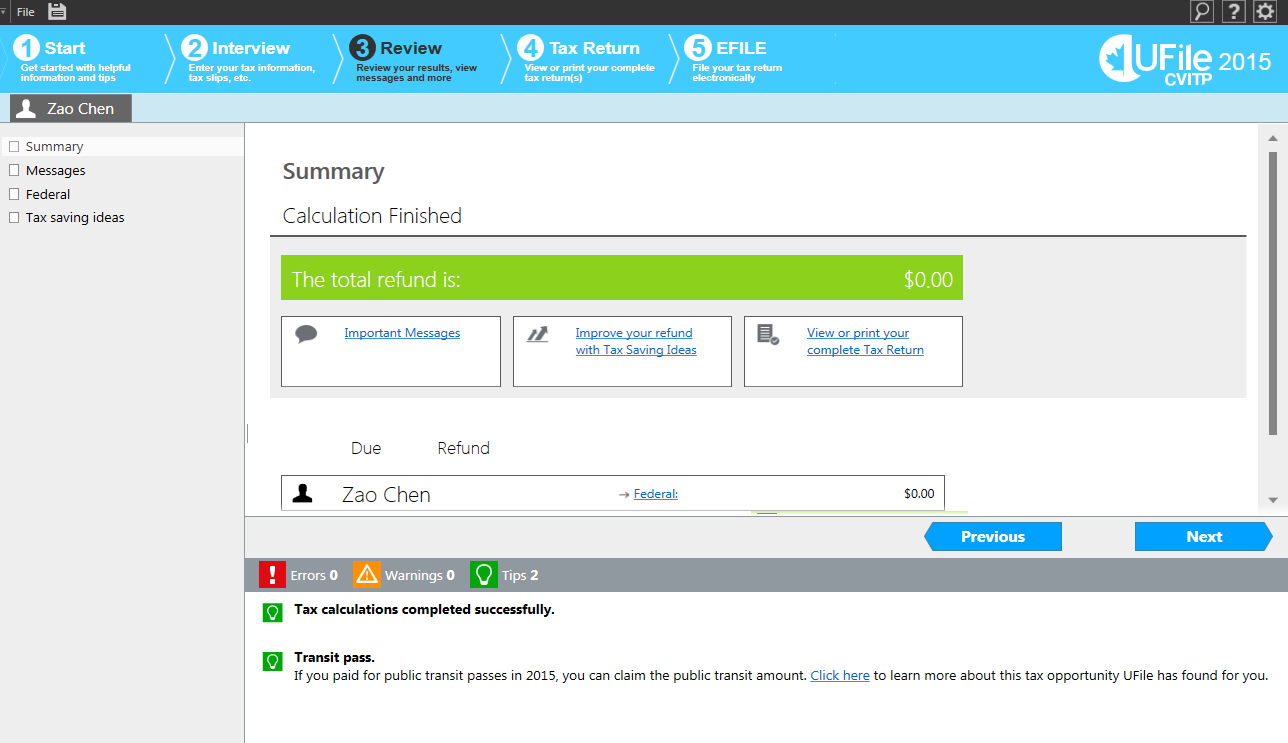 Hey Zao! You get no refund! :D
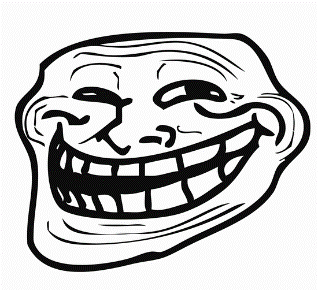 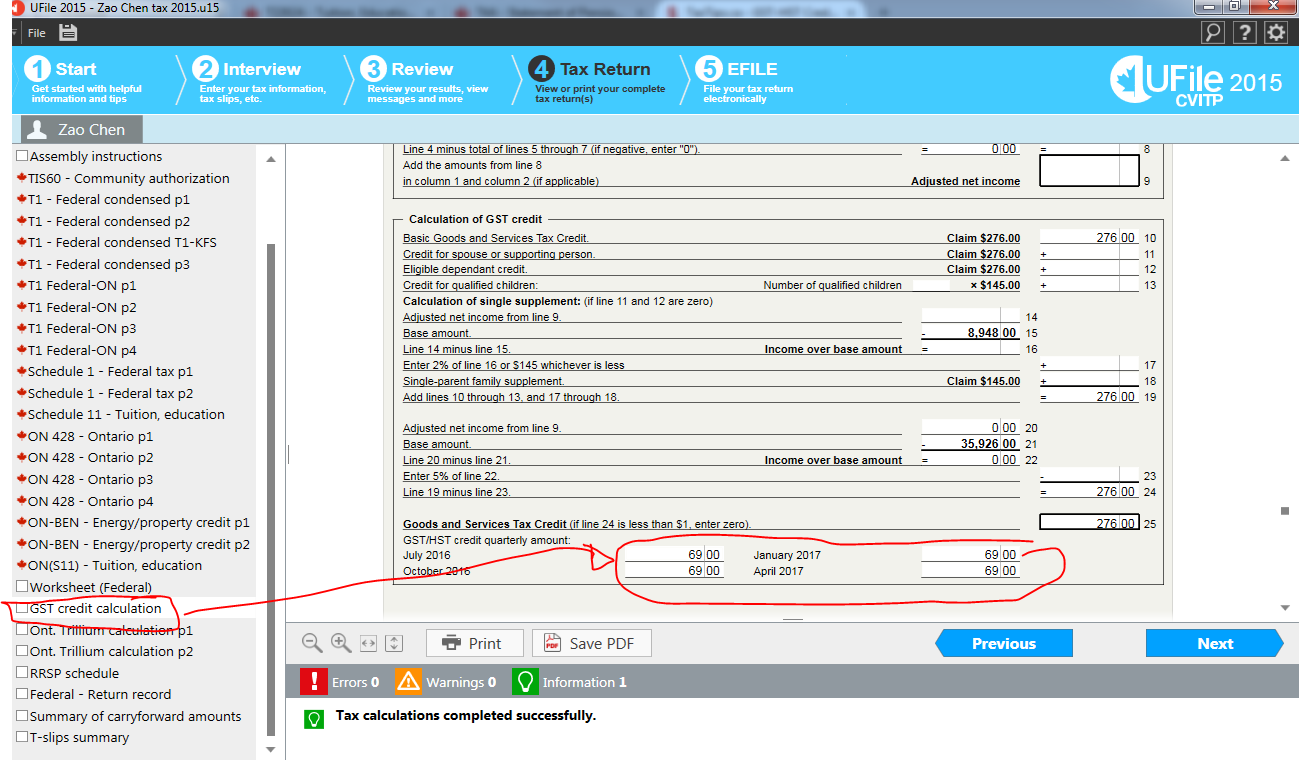 Hey Zao! You will get a GST credit of $69 on each of these four dates for being poor!
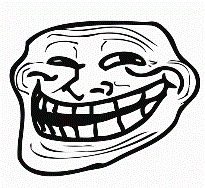 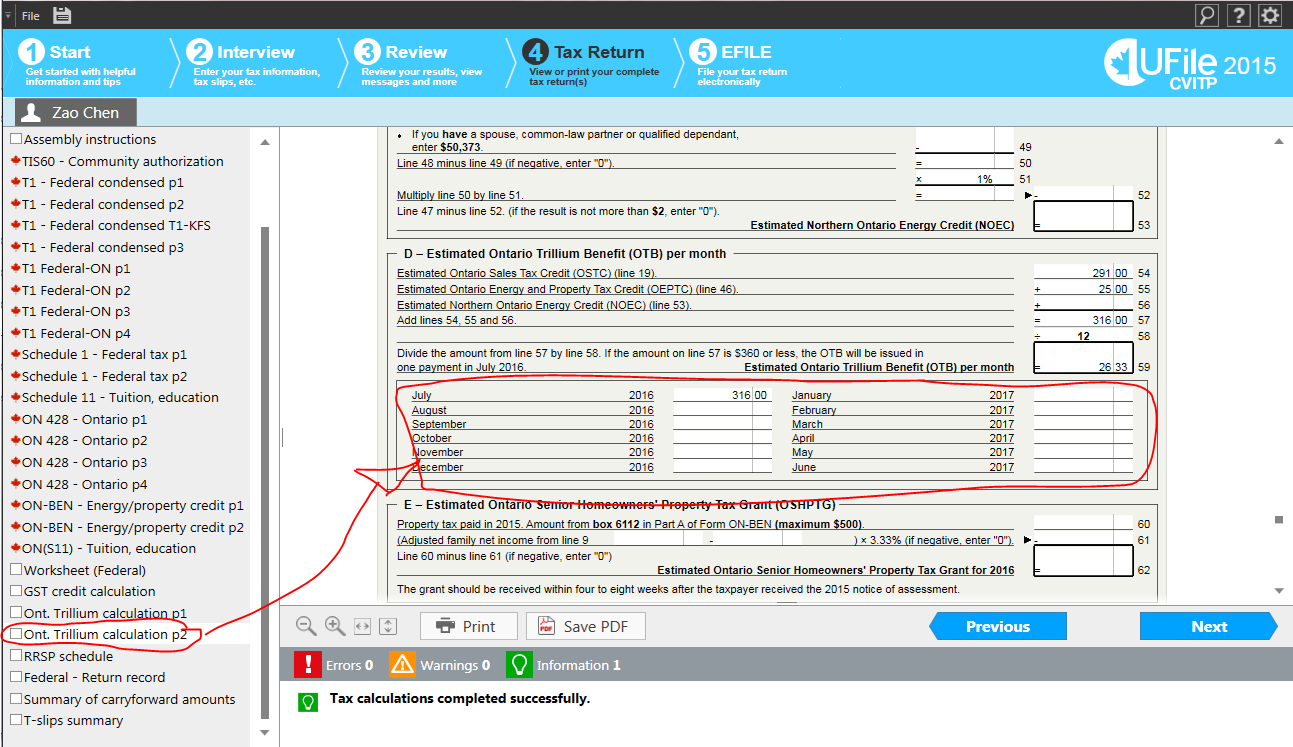 Hey Zao! You will get $316 from Ontario for being poor and living in residence!
Post – Return
Hey Zao! I’ve created a text file with your refunds:
$0 refund from filing your tax return
$69 over four quarters for the GST Credit
$316 as a lump sum for Ontario Trillium Benefit (includes Ontario Sales Tax and a credit for renting/living in student residence!)
I’ve also saved a copy of the tax return on your USB as a PDF
I’ve also saved the UFile file on your USB in case you want us to make changes in the future! The password is _________________
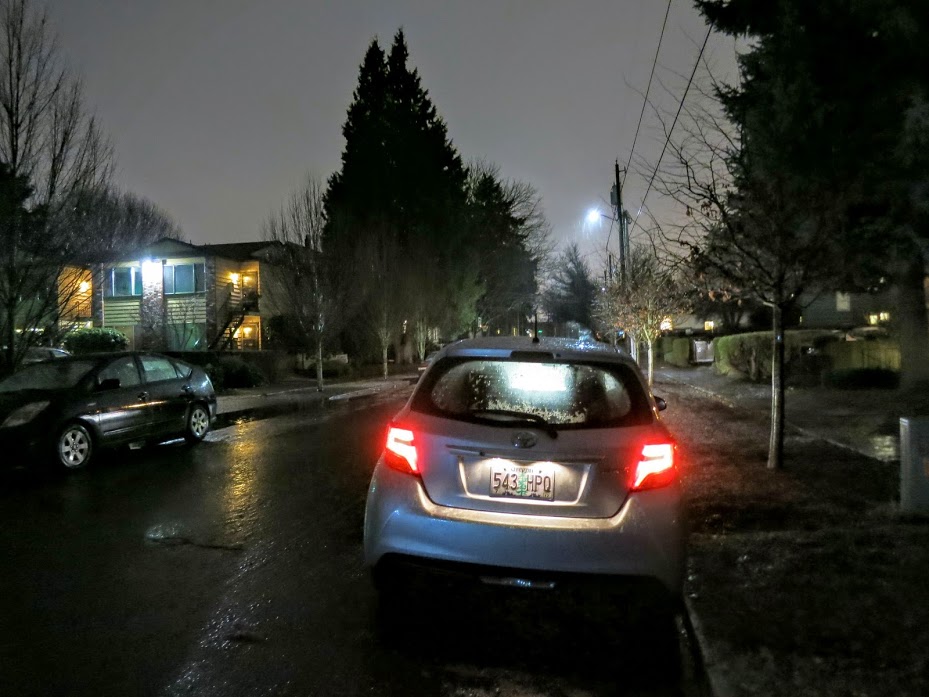 Portland, OR
In-Depth Interview
[Speaker Notes: This is all the important background information you need to know in order to look competent. You know, so when you talk to your parents, co-workers, non-tax friends and interviewers, they think you know tax.

It’s easy stuff.]
Step 2: Interview - Identification
Identification
Fill in all personal information
SIN can be found on either the ‘Notice of Assessment’, any income slips (eg. T4), last year’s tax return, etc.
If program says SIN is invalid, check again (the program’s right!)
No SIN? Enter 333-333-334 and ask them to use white-out / correction fluid after they print (see other topics for more about International Students)
[Speaker Notes: “Step 2 refers to the tabs in the Ufile Program”. I am not miserably failing at numbering slides.

If the program says that a SIN is invalid, UFILE is always right, because there is an algorithm to determine if a SIN is valid or not

(for the curious see the Luhn Algorithm here: https://en.wikipedia.org/wiki/Social_Insurance_Number )]
Step 2: Interview - Identification
Province of Residence
Think of this as ‘where did you have a place to stay on Dec 31, 2015’
Generally Ontario
Step 2: Interview - Identification
Marital Status
Single
Common-Law 
Married
Widowed
Divorced
Separated
[Speaker Notes: Common-law – if it looks like a marriage, then CRA will deem you to be common-law, which receives much of the same benefits/drawbacks as being married

AT LEAST ONE:
1.) has been living with you in a conjugal relationship, and this current relationship has lasted at least 12 continuous months;Note: In this definition, 12 continuous months includes any period you were separated for less than 90 days because of a breakdown in the relationship.
2.) is the parent of your child by birth or adoption; or
3.) has custody and control of your child (or had custody and control immediately before the child turned 19 years of age) and your child is wholly dependent on that person for support.]
Step 2: Interview – CRA Questions
Are you filing an income tax return for the first time?
Online Notice of Assessment? ***NEW***
Always Choose NO! (or leave blank)
[Speaker Notes: http://www.cra-arc.gc.ca/tx/ndvdls/tpcs/ncm-tx/mngnlnml-eng.html

PLEAES CHOOSE NO


If you choose Yes: INSTEAD of mailing you a paper copy, they will send you a notification to view your notice of assessment on the CRA MyAccount website.

It can take days to set up MyAccount.]
Step 2: Interview – CRA Questions
Do you own foreign property over $100,000? (required)
Should be no
Make sure you ask this! Major penalties!
Measurement:
Cost (not FMV) > $100,000
Investment property ONLY such as shares, rental property, etc.
Not personal-use cottage/house
Some internationals may own a home in a foreign country!
Step 2: Interview – CRA Questions
As a Canadian Citizen, do you authorize the CRA to […]
Allows Election Canada to update their voters list
Students can still vote in whatever jurisdiction they reside in, just need to show up at polling station with proof of residence
Therefore, not a big issue yes or no.
Step 2: Interview – CRA Questions
Tick if this return is being prepared by the community volunteer.
Don’t uncheck it!
Step 2: Interview – Interview Setup
Sets up all the future screens you will look through later to enter information
Will talk about later!
Interview Setup - Income
I had no income from any source
Won’t let you calculate the tax return if you don’t check a box in that list, so choose this one if no income
“No income” actually means taxable income. Since scholarships are not taxable, you must check “No income” even if there is scholarship income! Otherwise the program doesn’t work
Yes, UFile is weird like that.
Step 2: Interview – Current Address
Mailing Address
Suggest using parents’ address
CRA WILL mail private information to the chosen address
Can’t be changed using EFILE
International addresses – no problem!
The field that says “Province” only allows 2 provinces. Put foreign states/provinces in the city field.
[Speaker Notes: Home address is always the best, assuming your parents care about your well-being.
All correspondence from CRA will go to this address, the correspondence will contain very sensitive information like your SIN, your income, the assessment result of your tax return, etc.
Can not be changed by EFILE
Can be changed by putting a different address if paper file, or by signing up for an account on CRA’s website, or by calling them (1800 959 8281)
CRA can mail out of country for international students.]
Step 2: Interview – Current Address
Is your home address the same as your mailing address?
Home address is the place where you are physically sleeping every night
Mailing address is where you want super important documents to go
They can be in different provinces!
[Speaker Notes: Home address can change every term (like me)
Mailing address should be a place you trust that can help you receive your tax documents for you!]
Step 2: Interview – Controls
Additional CPP Contributions (unlikely)
If they received tips, you can ask them if they want to pay CPP on the tips
CPP: You pay into it, and receive benefit when you retire or are disabled
The more you pay into it, the more you receive later
Please ask us for help if you don’t feel comfortable explaining CPP
Step 2: Interview – Controls
CPT30 Election
65 – 70 years of age, can elect to stop contributing to CPP
Must have already made election (for our purposes), if they didn’t and are still contributing, too bad!
We are not in a position to advise making or not making the election – too many factors to consider
[Speaker Notes: Note that self-employed (which are outside of the scope of the tax clinic) can elect to stop contributing to CPP on their tax return assuming they meet the age requirement!

This is not going to come up]
Step 2: EFILE
Leave at default
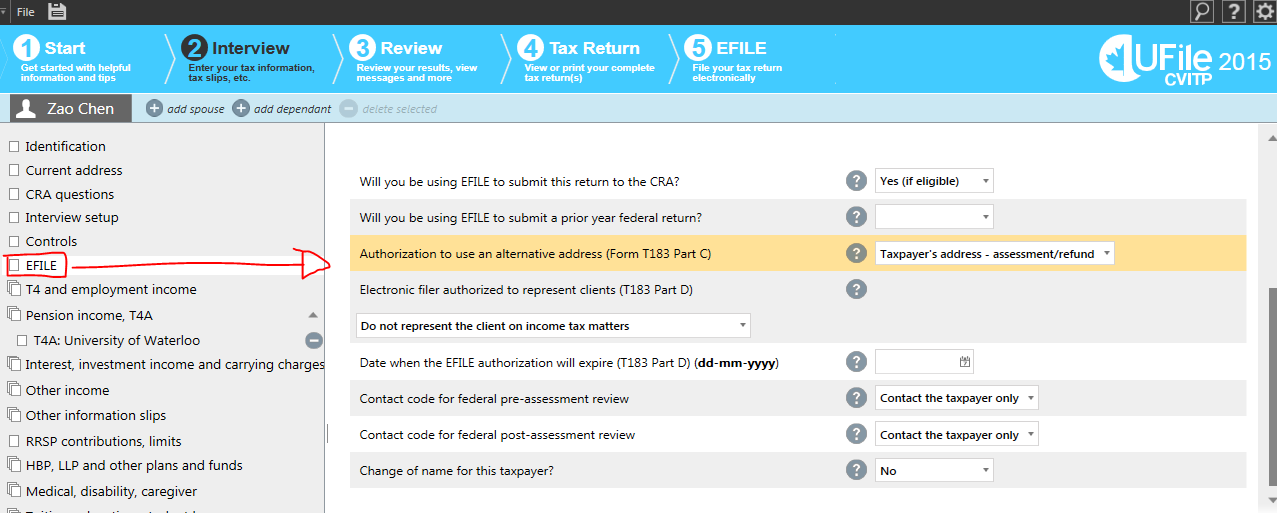 [Speaker Notes: Accidentally changing one of these may result in the CRA sending a notice to you or AFSA asking to see the taxpayer’s rent receipts or similar. Not what we want!]
Post-preparation
Tell them:
Amount Owing/Refund
GST/HST Credit Estimate
Ontario Trillium Benefit Estimate

See previous example of Zao Chen
[Speaker Notes: For the income you’ve earned this year, you have an amount owing (refunded) of __________.

“The Government of Canada is paying you an HST credit of _______. This is a credit paid to people with low-income such as students.”

“The Province of Ontario is paying you _________. _________ is because you have low-income and ________ is for paying rent/property tax during the year.” (See example form http://csclub.uwaterloo.ca/~ekfong/taxclinic2015/ReadingOntarioForm.pdf)]
Post-preparation
Easy way of finding numbers
Generate a PDF
CTRL+F for:
“Refund or Balance Owing”
“Goods and Services Tax Credit”
“Estimated ontario trillium benefit”
[Speaker Notes: For the income you’ve earned this year, you have an amount owing (refunded) of __________.

“The Government of Canada will pay you an HST credit of _______. This is a credit paid to people with low-income such as students.”

“The Province of Ontario is paying you (Line 57). (Line 54) is because you have low-income and (Line 55) is for paying rent/property tax during the year.” (See example form http://csclub.uwaterloo.ca/~ekfong/taxclinic2015/ReadingOntarioForm.pdf)]
Post-preparation
Have client fill in TIS60 form, and sign Section 1
If and only if the return was EFILE’d, then you and the client must sign Section 2
PAPER FILE: tell them to sign the bottom of page 4 of the Jacket (the page with the balance owing/refund) and the line for Signature. SHOW THEM ON THE PDF.
Post-preparation
Give USB (?) or email return
If emailing them, have them log into THEIR email on your laptop and attach:
UFILE file (set password to ‘password’)
PDF of their return
[Speaker Notes: We’ve had issues in the past where returns were sent to the wrong student, and/or returns were sent from personal emails. Please make sure that they don’t leave until they send it to themselves.]
How to Generate PDF
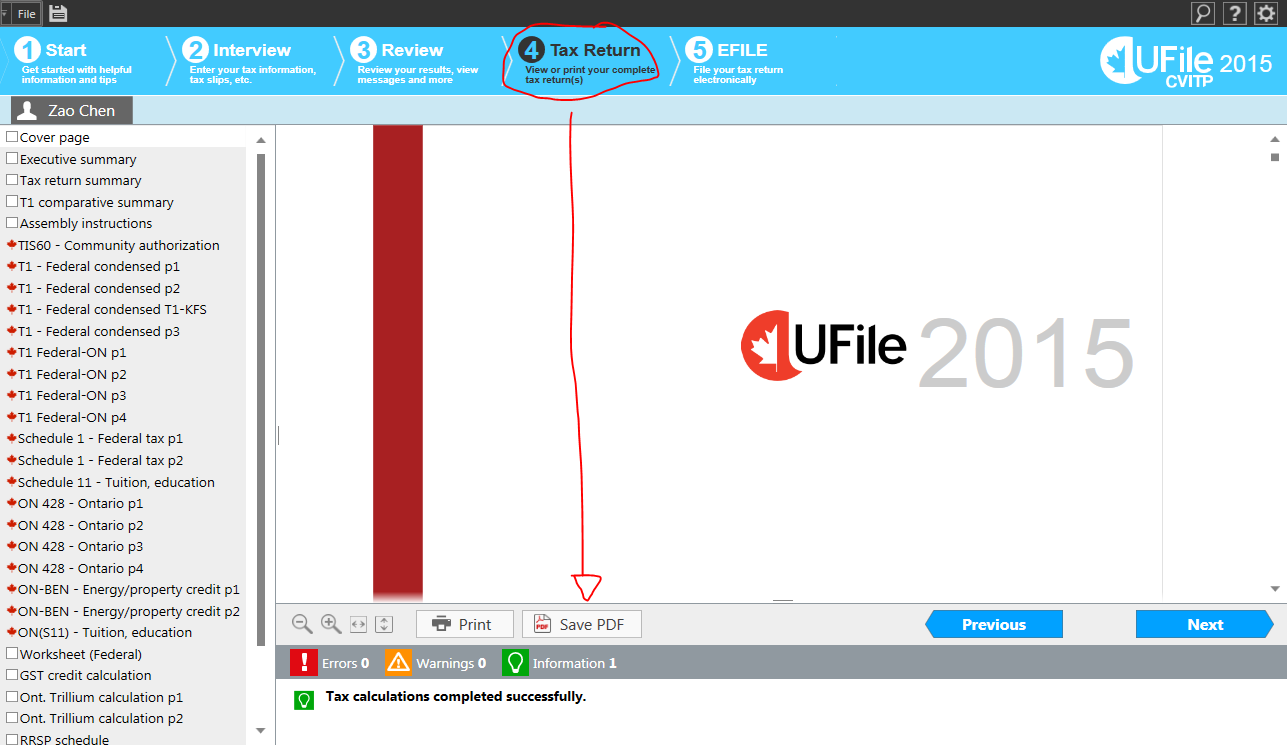 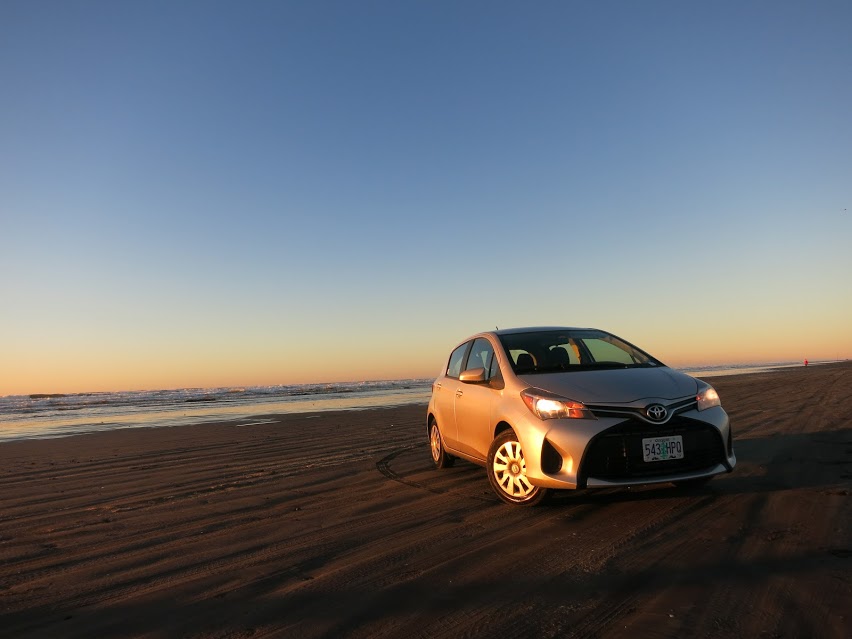 Long Beach, WA
Using				 Pt2
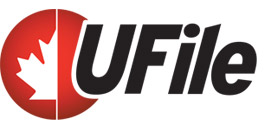 INCOME!
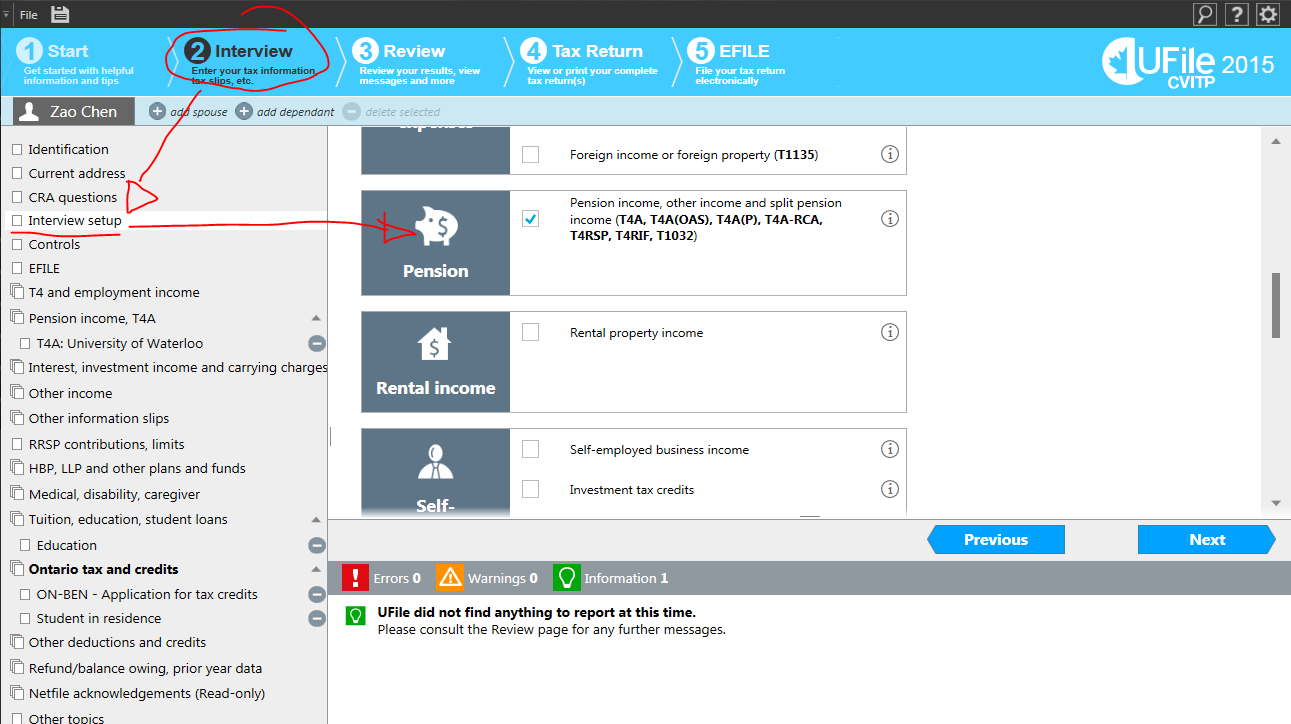 HORRIBLY MISTITLED!
[Speaker Notes: This checkbox actually includes ‘RESP Income’, ‘Scholarship Income’, and ‘Other Income’. If you’re holding a slip that says ‘T4A’, check the box.]
Step 2: Employment Income
T4 – Enter all boxes listed (leave blank if 0)
Tips – Waiters must declare tips received as income
Other Employment Income
VERY RARE (comments)
[Speaker Notes: Other Employment Income is narrowly defined as a list of certain sources, none of which are relevant here.

http://www.cra-arc.gc.ca/tx/ndvdls/tpcs/ncm-tx/rtrn/cmpltng/rprtng-ncm/lns101-170/104/menu-eng.html

The rare case is a student insisting they want to declare the $10 - $20 income for participating in a study on campus (they are absolutely right).]
Super Easy Example
Lynn Wu
DoB: 1993-07-17
SIN 535 353 585
Home and Mailing Address: 
803-8 Hickory St W, Waterloo, ON, N2L 3H6
Single
Not her first time do tAX
Lives in parents’ basement (no rent!)
Has direct deposit information (see next)
See next slide for T4
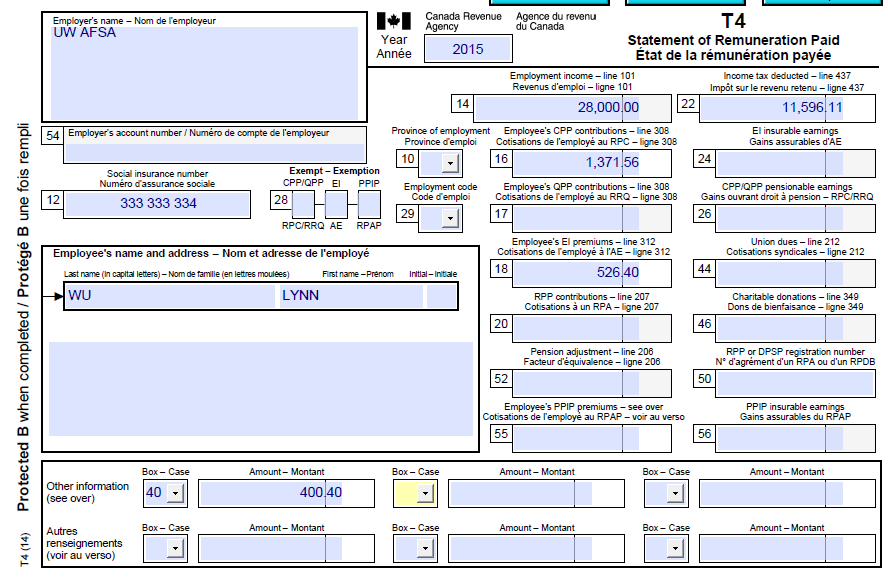 [Speaker Notes: If there is a box on the T4 not listed on UFILE’s form, there is a dropdown on the bottom for additional boxes.

Some boxes are not required. If it’s not listed, not required.

If in doubt, please ask.]
Lynn’s Direct Deposit
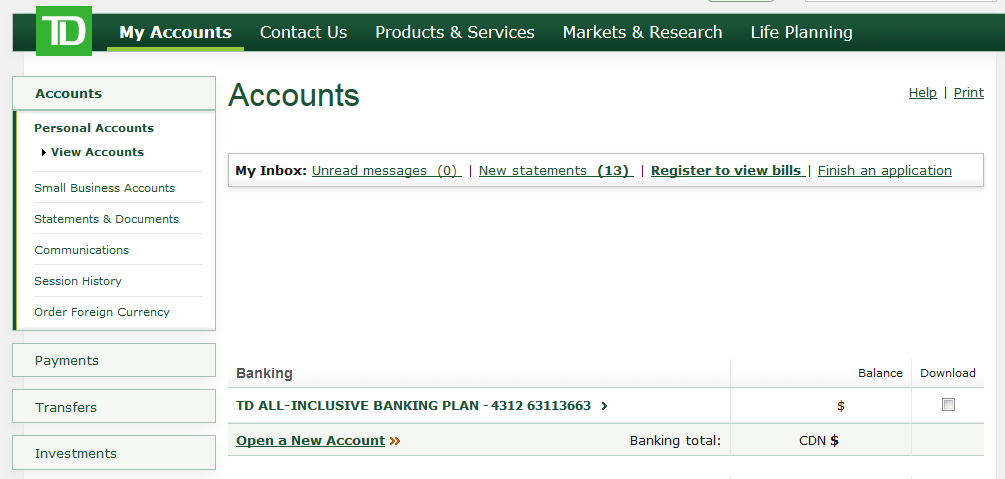 Interview Setup - Income
Pension Income (and other income)
T4AOAS
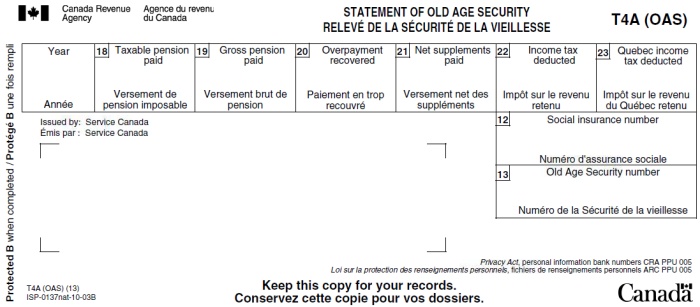 Interview Setup - Income
Pension Income (and other income)
T4AP (NOT THE REAL SLIP… but it’s pink!)
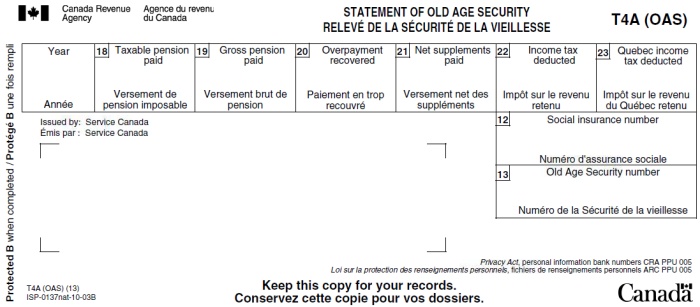 [Speaker Notes: This is actually not the real slip, but I couldn’t find one online….. It is pink though!]
Interview Setup - Income
Pension Income (and other income)
T4A (Other Income)
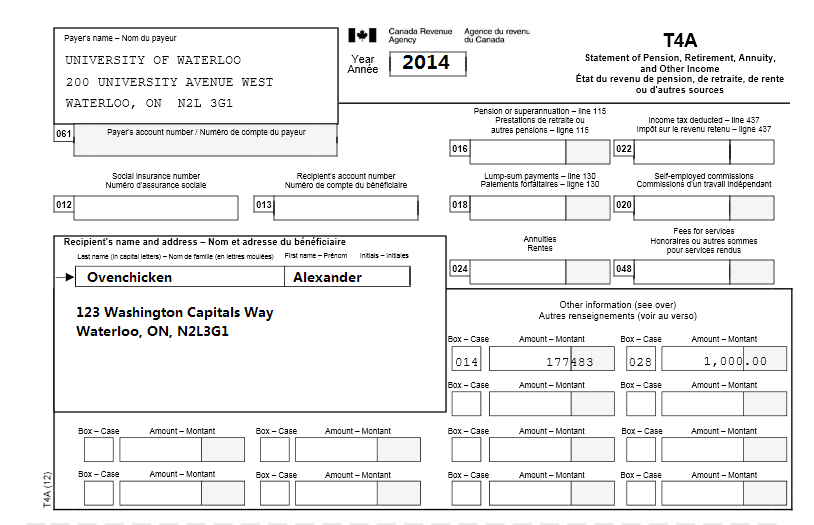 [Speaker Notes: This slip shows Box 28, Other Income

Note that for some reason, UFILE has lumped in all T4A’s as ‘Pension Income’]
Interview Setup - Income
Pension Income (and other income)
T4A (Scholarship Income)
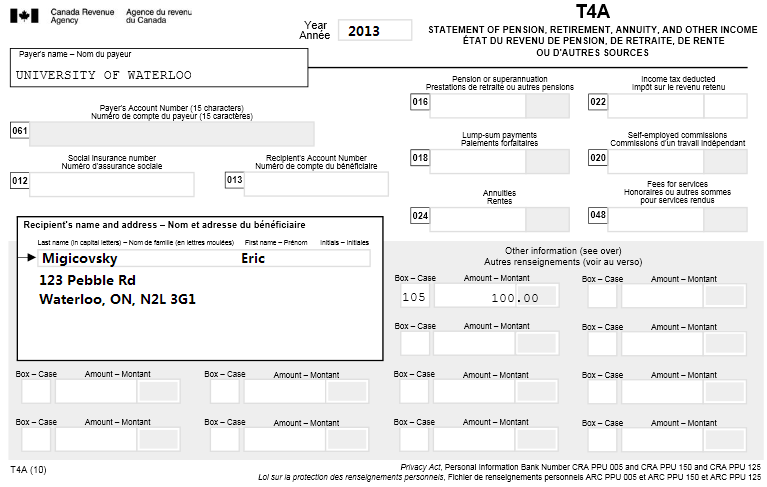 [Speaker Notes: This slip shows Box 105, Scholarship Income

Note that for some reason, UFILE has lumped in all T4A’s as ‘Pension Income’]
Interview Setup - Income
Universal Child Care Benefits
RC-62 Slip (from government)
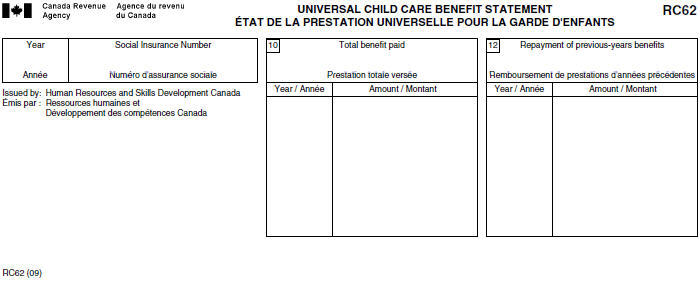 [Speaker Notes: This slip shows Box 105, Scholarship Income

Note that for some reason, UFILE has lumped in all T4A’s as ‘Pension Income’

IF THEY HAVE ONE, they have a kid.
Please ask about childcare expenses, child fitness/arts activities, etc.]
Interview Setup - Income
T3 – Trust Income
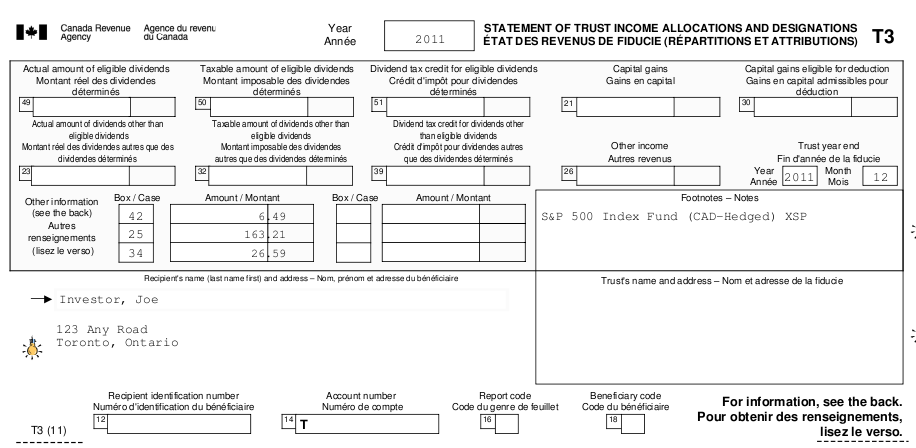 [Speaker Notes: Usually received from investing in mutual funds – INVESTMENTS
Can also receive, if they are the beneficiary of say a family trust

Will say what it’s from. If it’s the former, make sure they didn’t buy or sell anything (or else we can’t help them)]
Interview Setup - Income
T5 – Investment Income
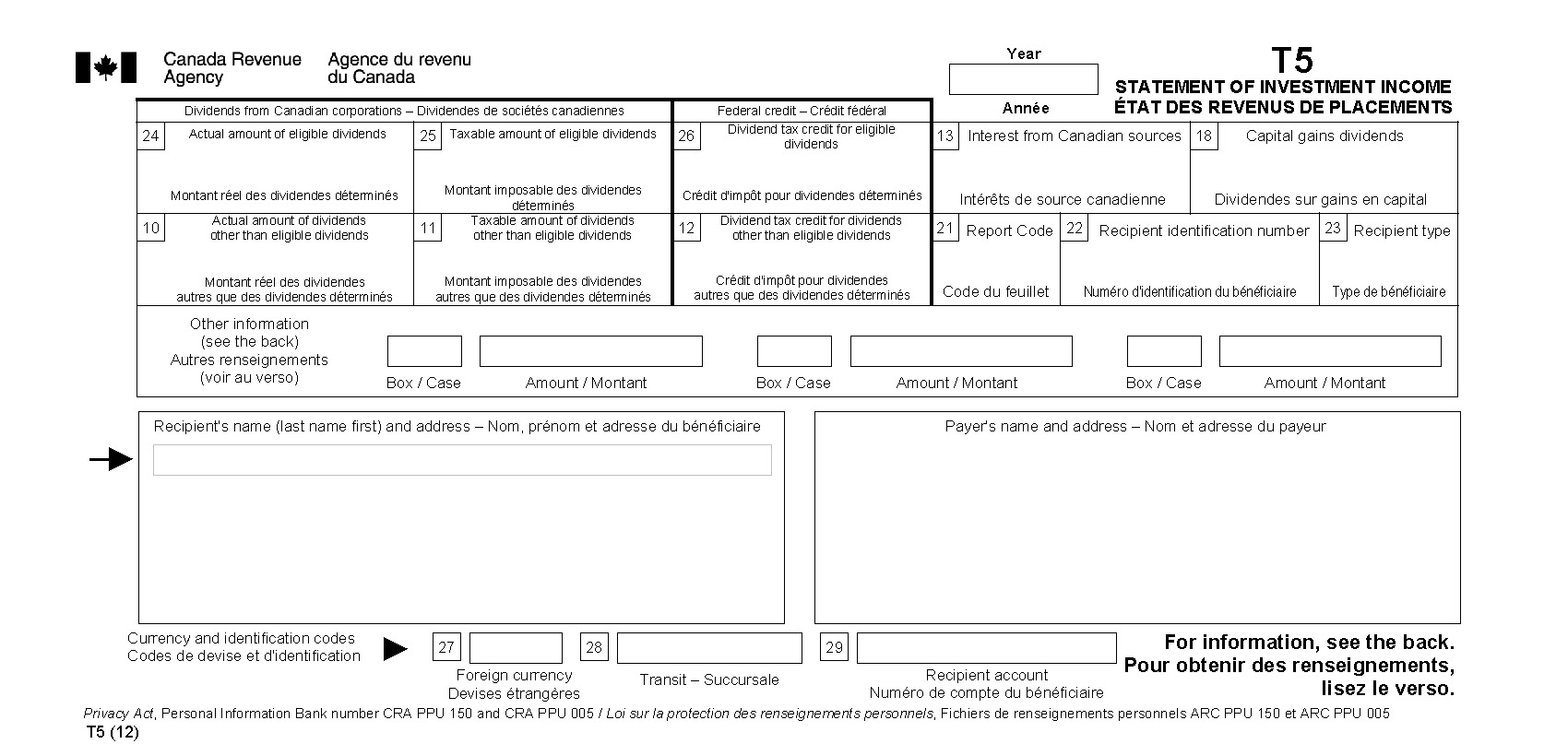 [Speaker Notes: Interest, dividends, foreign investment.

make sure they didn’t buy or sell anything (or else we can’t help them)
Also >$1000 interest income (Box 13) means we can’t help them]
Interview Setup - Income
Other things on the Investment Page:
T4PS – Employee Profit-Sharing Plan
[Speaker Notes: Interest, dividends, foreign investment.

make sure they didn’t buy or sell anything (or else we can’t help them)
Also >$1000 interest income (Box 13) means we can’t help them]
Interview Setup - Income
T5013 – Partnership Income
Full-page slip
You will 99% sure not see this
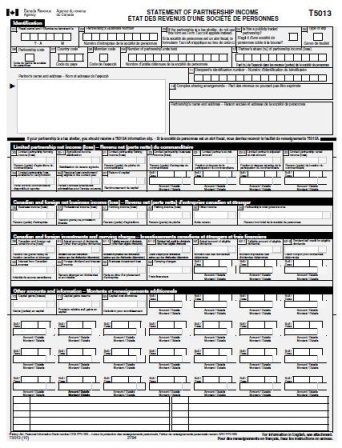 Interview Setup - Income
T5007 – Statement of Benefits
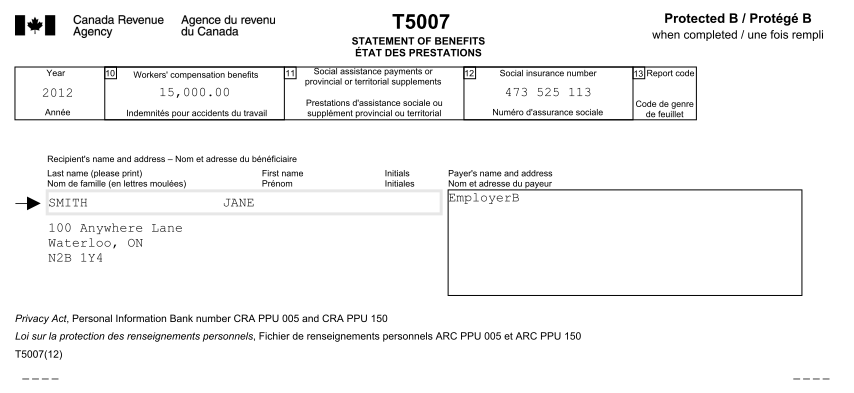 [Speaker Notes: Usually for EI (employment insurance) benefits]
Interview Setup - Income
Alimony or Support Payments
No slip, this will probably be in a separation agreement or other legal document
We don’t need to see
Take their word
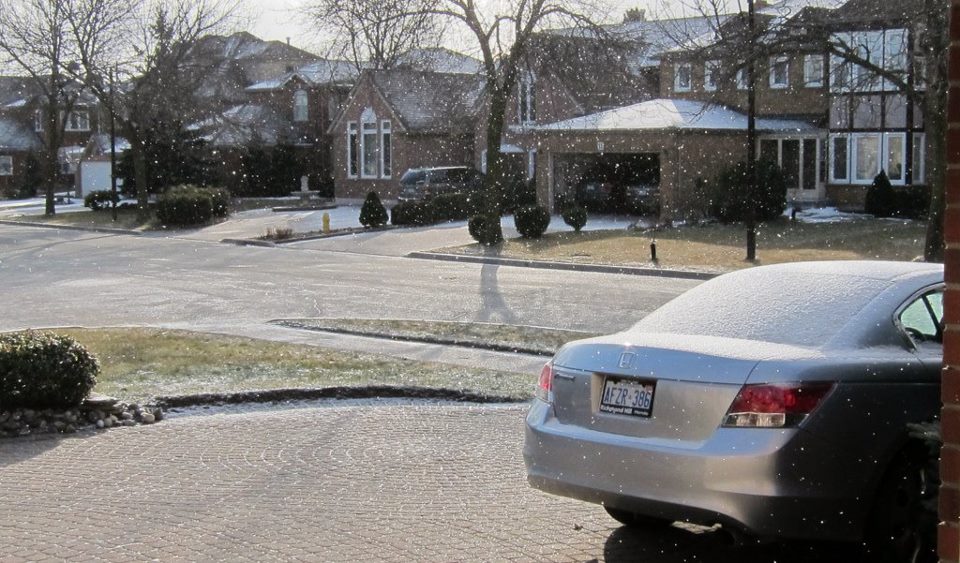 What Winter’s Supposed to Look Like
Using				 Pt3
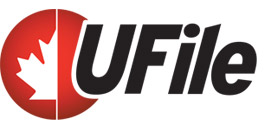 Deductions and Credits
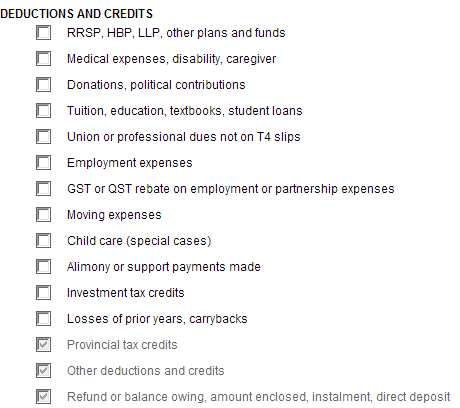 RRSP Contributions (Deduction)
What is an RRSP?
Something the government designed to encourage retirement savings!
Deduction now, taxed on withdrawal (presumably when you’re retired)
RRSP Contribution Limit
Generated by employment income
Carries forward if not contributed
Get last year’s carryforward from Notice of Assessment (best!) or last year’s tax return
[Speaker Notes: RRSP is only effective if you have a lower income tax rate when you’re retired compared to when you take the deduction.
Also, notice that the investment income you earn inside the RRSP is not taxed, it’s held within the RRSP and can earn more investment until you withdraw the money.

See the links (tinyurl.com/allthosedocs) for the sample notice of assessment]
RRSP Contributions
Financial Institution will give you an ‘RRSP Contribution Receipt’
Contributions will be divided between:
‘First 60 days of 2016’
Remainder of the 2015 year
Can also contribute to spouse’s RRSP
Use your contribution room
When spouse withdraws a long time from now, taxed in their hands
[Speaker Notes: The government allows you to make a contribution in the first 60 days of the 2014 year (It’s not Mar 1 yet!) and let you deduct it for 2013 taxation year]
RRSP Contributions
Overcontribution
First $2,000 over limit is ok, no penalty
Will probably be some warning bells if over, talk to us!
[Speaker Notes: We may have to figure out if there’s a way to take the money out to minimize penalties.]
RRSP Contributions
All receipts look different, here is TD
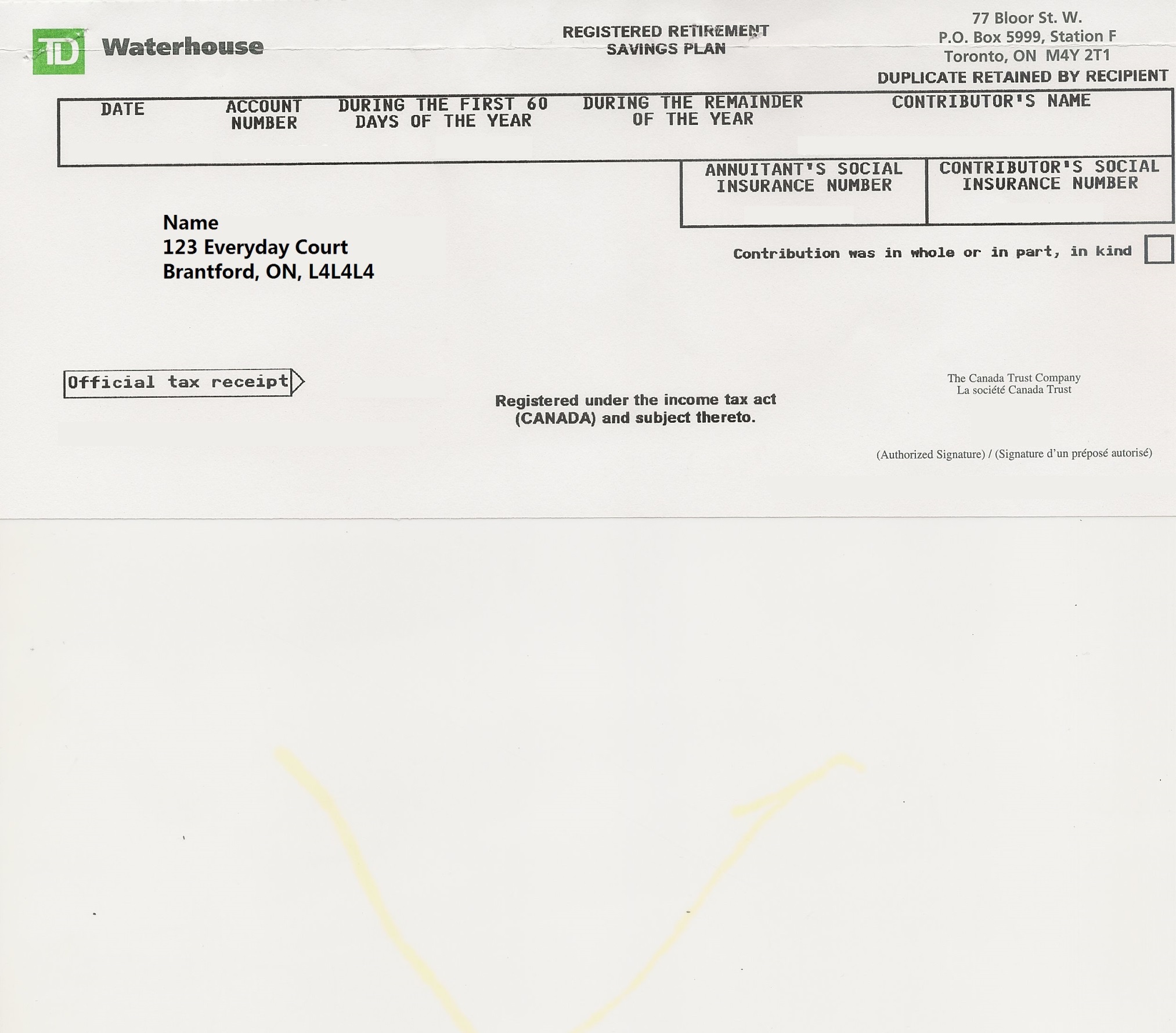 [Speaker Notes: We may have to figure out if there’s a way to take the money out to minimize penalties.]
Medical Expenses (Credit)
Need to have tax payable to have effect
Credit received reduced by 3% of net income
Quickly guesstimate 3% of net income
If medical expenses are below or only slightly over that amount, don’t bother
Ask us if you want some judgement help
[Speaker Notes: Note that there is actually a lesser of calculation here. For the purposes of the tax clinic, no one will have >$70k income so it is not relevant.

For your interest,
The total amount of medical expenses is subtracted by:
Lesser: i) $2125, ii) 3% of Net Income
This is the amount you get as your credit]
Medical Expenses
Only certain medical expenses are eligible
In general, most things sensible count
Prescriptions, Dental, Optometry
But, no over-the-counter drugs (ie. Things that don’t require a prescription can’t be claimed)
Check list here:
http://www.cra-arc.gc.ca/tx/ndvdls/tpcs/ncm-tx/rtrn/cmpltng/ddctns/lns300-350/330/llwbl-eng.html
[Speaker Notes: http://www.cra-arc.gc.ca/tx/ndvdls/tpcs/ncm-tx/rtrn/cmpltng/ddctns/lns300-350/330/llwbl-eng.html]
Medical Expenses
Timeframe
Can claim any date range of 365 days that ends in 2015
Client might have more medical expenses from Mar 20, 2014 to Mar 19, 2015
Can’t claim the same medical expense in two different years
Medical Expenses
Things people will bring
University Health/Dental Insurance
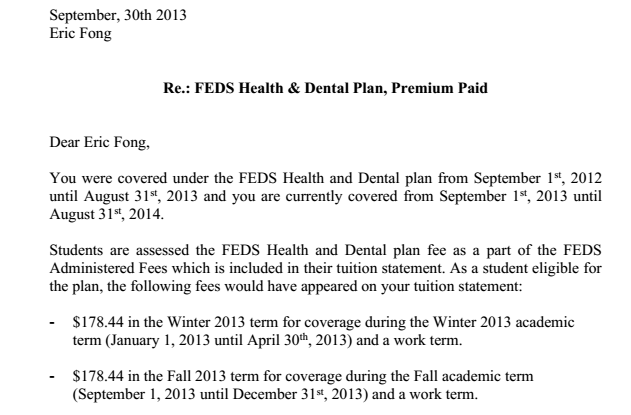 Medical Expenses
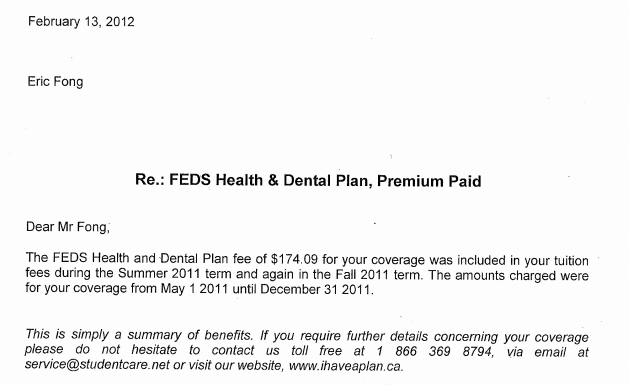 Medical Expenses
Definitely transfer to parents if student is born in 1996 or later
Otherwise, transfer only if:
Medical expenses >3% child’s net income
Eg. 0 income, definitely transfer!
How do you transfer?
Get the child to give the receipt to parents. No further action required.
Should I Input that Medical?
Born after 1997
Yes
If Unsure how to do this step, just enter it UNLESS it’s a big stack of receipts
No
Did they make money!?
No
Yes
Do they pay tax?
No
Yes
Unsure
Tax Mentor
Has Cdn Parents
Yes
No
Tell them to GIVE receipts to Parents
Do not Claim
Claim
[Speaker Notes: There is no downside to the client if you enter their medical receipts into the program. Unlike donations, they will not miss future tax saving opportunities. The only problem is if a client brings a shoebox of medical receipts, we will need them to help us total the receipts.

Has Cdn Parents => Do they have parents earning income in Canada who would be able to use it?
Net Income can be found on the Jacket page 3]
Political Contributions
Not the same as charitable contributions
Need to mail in receipt with return if paper file
Represents donation to Federal, Provincial or Municipal candidate (or party)
Should I Claim that Donation?
Have they donated previously in 2007-2012?
Yes
No
Eligible for FDSC
Is the total amt of donations significant?
Yes
No
Do they owe taxes? (ie. Net Federal Tax on Jacket Pg4 > $0)
Yes & No
Unsure
Ask a Tax Mentor
Claim
ADVISE not to claim
& Explain Why!
[Speaker Notes: Just claim the donation.]
Charitable Donation Receipts
Charity receipts will have certain identifying marks
Registered Charity xxxxx xxxx RR 0001
Need to mail in receipt to CRA if paper file
Can carryforward for 5 years
Changes in 2013!
Charitable Donation Receipts
Eligible for the First-Time Donor Super-Credit (FDSC)?
Did not claim a donation on all tax returns between 2007-2014
If they never made a significant amount of money before (>11k) or never claimed donations on tax return, safe to say yes
What is FDSC?
Non-refundable Tax Credit (BONUS 25%! In addition to normal 15%)
Does not carryforward
[Speaker Notes: Yes, they actually called it a ‘super-credit’.]
Charitable Donation Receipts
FDSC – Decision Time
Do not claim donations for anyone who will not be able to use credit, that is
Did not claim donations in the previous 5 tax years (ie. eligible for FDSC)
Either
Has no taxes payable
Has taxes payable, but has tuition credits to carryforward
Goal is to preserve student’s ability to claim donation credit in the future, since it is valuable (up to $250 in cash!)
[Speaker Notes: Just claim the credit.]
Charitable Donation Receipts
Other Donation Cases
US donations
Prescribed universities outside of Canada
Tuition Receipt T2202A
Always enter!
Tuition, Education and Textbook CREDITS are all generated from this slip
Education and textbook amounts are calculated on a per-month of study basis
Don’t need to know how much you actually spent on textbooks (clients/parents always bring textbook receipts we don’t need them!)
Don’t need to mail in slip if paper file
Tuition Receipt T2202A
YOU MUST ENTER MONTHS!!!!
Tuition Receipt T2202A
Unused amounts are carried forward
Best way is to get from notice of assessment (it will be in a bunch of paragraphs) 
Excerpt:


Otherwise, last year tax return, see ‘Schedule 11’
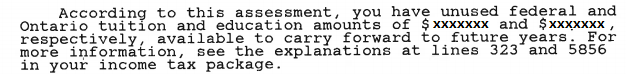 Tuition Receipt T2202A
Even better than carryforward is transfer to parents
ALWAYS ENTER THIS SLIP EVEN WHEN TRANSFERRING!
Action IS required in order to transfer to parents
From the drop-down list, choose
‘Transfer to parent not processed’
Leave fields below that blank
Tell student to give an extra copy of THEIR tax return to their parents so they can claim the transferred tuition credits!
[Speaker Notes: The actual numbers the student needs to give to the parents are on Schedule 11 and ON Schedule 11 of their tax return.]
Transfer to Parent
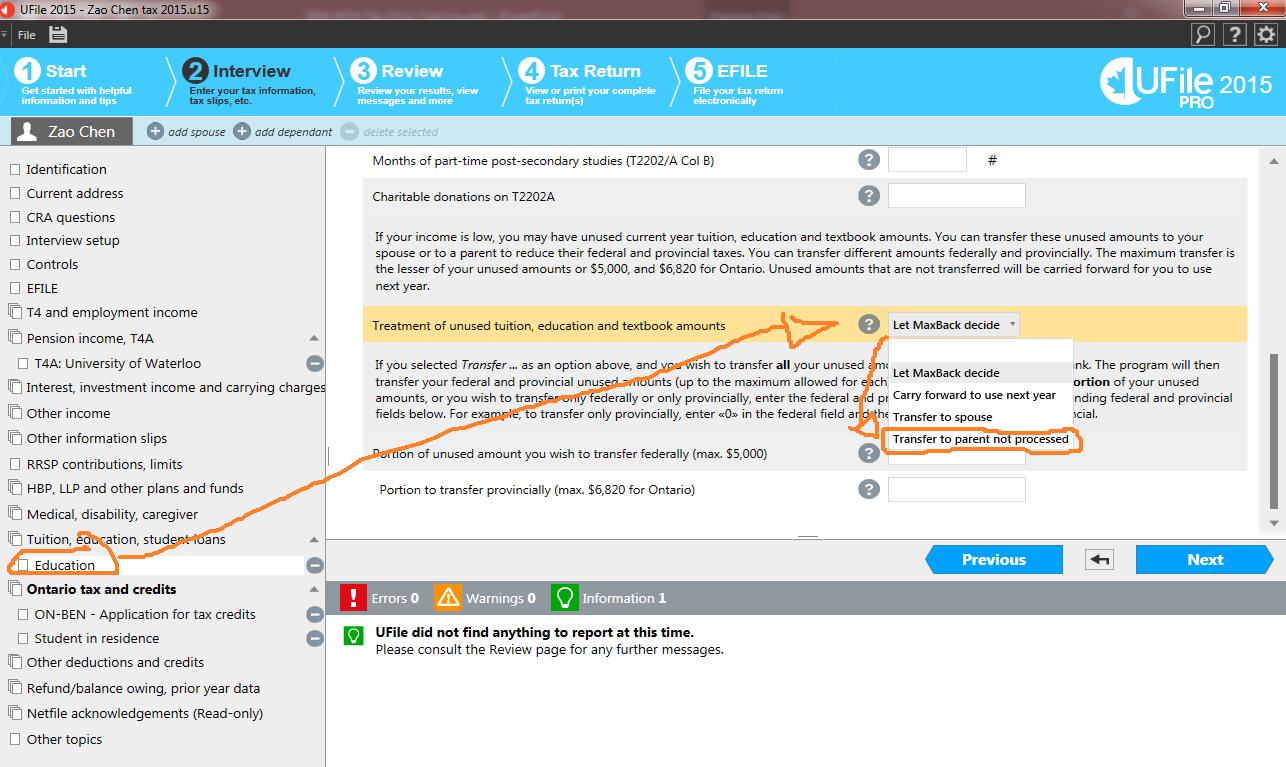 Interest paid on Student Loans
Will receive a statement that explicitly mentions the deductible portion for tax purposes – remember you only pay interest once you’re out of school!
Only deductible if the student loan is from the government.
You can also find this ONLINE on the NSLSC website.
Union/Professional Dues (Deduction)
Union dues normally already recorded on T4
Professional dues (eg. CPA Ontario) are usually not recorded on T4
Don’t need to mail in receipt if paper file
Moving Expenses (Deduction)
Rare
Moving closer to school
Can only deduct against taxable scholarships, bursaries, etc.
No!
Moving closer to work
Eg. Moving from Waterloo -> Toronto to your parent’s house counts
Moving Expenses Pt1
Choose Simplified Method unless either:
They flew on a plane, or
All of:
They have receipts
The total of receipts is more than simplified method
Simplified method calculated automatically (use Google Maps to calculate distance)
$0.55 / km travelled, + $17 / meal while travelling (max 3 meals/day)
Moving Expenses Pt2
Detailed Method – Need receipts (eg. Receipt for flight + cost of shipping bags)
Only relevant for this tax clinic if they moved 40km or more for work 
Eg. If I move from Waterloo to Toronto for co-op / summer job, then I moved >100km so we should deduct!
Use Google Maps to assess distance.
[Speaker Notes: There is also a note here that if you move for school and have taxable scholarships, you can also deduct moving expenses.

But you don’t have taxable scholarships in 99.9% of the cases so this is left as a note for completeness.]
Moving Expenses Pt3
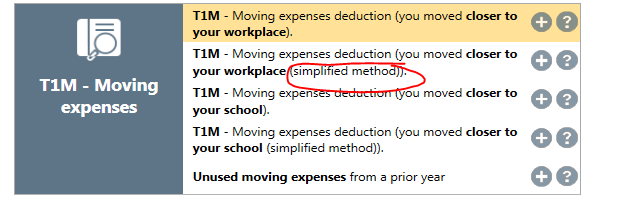 You will also choose simplified vs. detailed on this screen.
Childcare Expenses (Deduction)
Create a family member for the child (top left corner of program) and enter on child’s ‘interview’
Common Examples:
caregivers providing child care services;
day nursery schools and daycare centres;
educational institutions, for the part of the fees that relate to child care services (eg. Private schools)
Summer Camps (also March Break, etc. any camps)
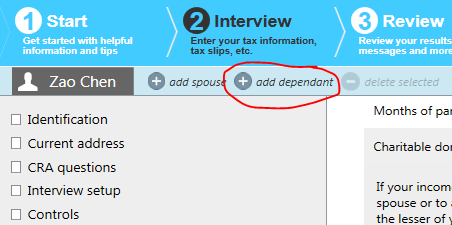 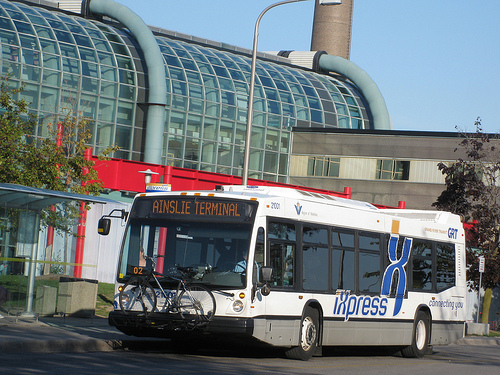 Waterloo, ON
Using				 Pt4
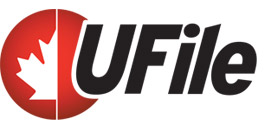 Other Specific Things!
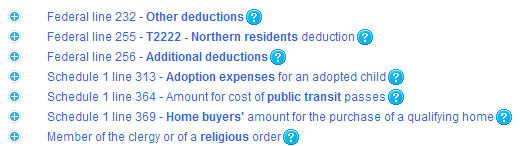 [Speaker Notes: This is the list from the old program. (UFILE 2014 and earlier)]
Transit Pass Amounts (Credit)
Only useful if there is tax payable!
Don’t need to submit with paper file
Sometimes, already listed on T4 (eg. if provided by employer), don’t enter again
Lots of sources (UW: http://feds.ca/upass)
PRESTO card
FEDs UPASS (all undergrad students)
GSA UPASS (all grad students)
Other Local transit (eg. York Region Transit (YRT), Toronto Transit Commission (TTC))
[Speaker Notes: There is no downside to the client if you enter their transit passes into the program. Generally, don’t even think about it unless they have income.]
Transit Pass Amounts
Should be claimed by parent if:
Under 19 years of age at Dec 31, 2015
If Claimed by Parent:
Tell them to physically give receipt to parents to claim on their tax return
Do not claim on student’s return
[Speaker Notes: Here is tax planning at its simplest. You can claim the credit on the student’s return or the parent’s return. Student probably pays no tax. Parents probably pay tax.]
FEDS UPASS
Have student download and fill in receipt from FEDS site
http://www.feds.ca/about/upass/
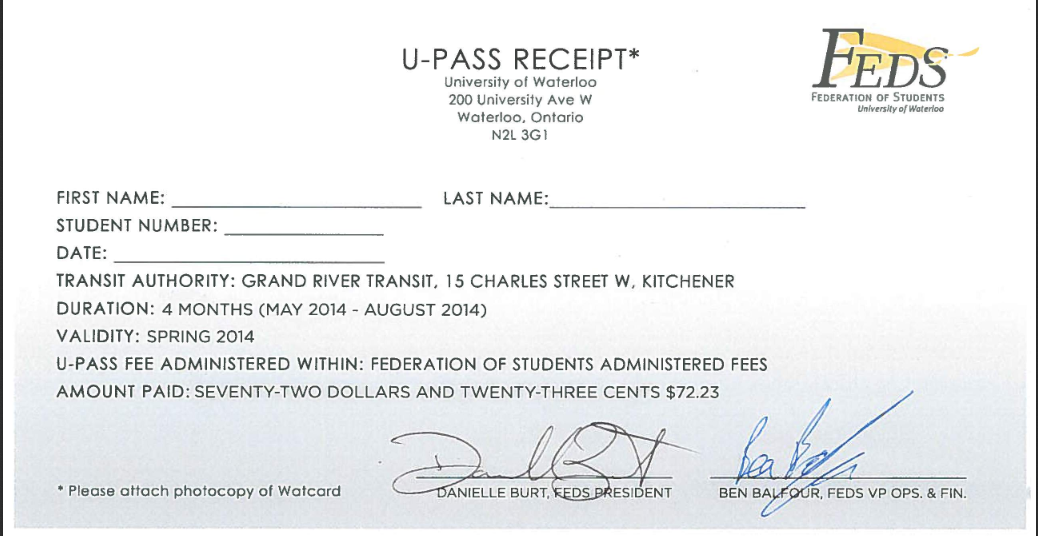 PRESTO Statement
You can claim the cost of any 32 or more one-way trips:      
Taken on a single transit agency, and     
During an uninterrupted period of 31 days or less.
Monthly Transit Passes
They MUST keep the actual transit pass in case CRA asks!
We don’t need to see it, but it’d be nice
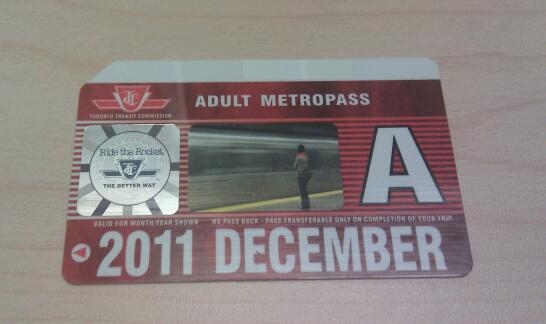 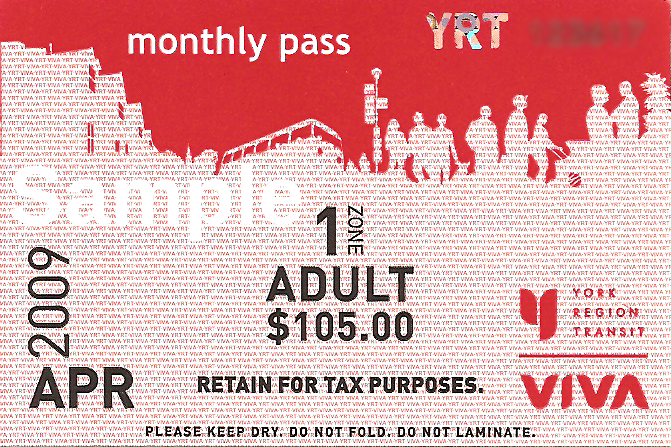 Transit Pass Flowchart
Are they under 19 on Dec 31, 2015?
Has Cdn Parents?
Yes
Yes
No
No
Has Income?
No
Yes
Parents:
Tell Client to GIVE receipt to parents to claim on their tax return
Do not Claim
Claim
[Speaker Notes: There is no downside to the client if you enter their transit pass receipts into the program. Unlike donations, they will not miss future tax saving opportunities. The only problem is if a client brings a shoebox of medical receipts, we will need them to help us total the receipts.

Has Cdn Parents => Do they have parents earning income in Canada who would be able to use the credit? (eg. Intl students may not)]
Home Buyer’s Amount
Very very very unlikely to come up
Ask us
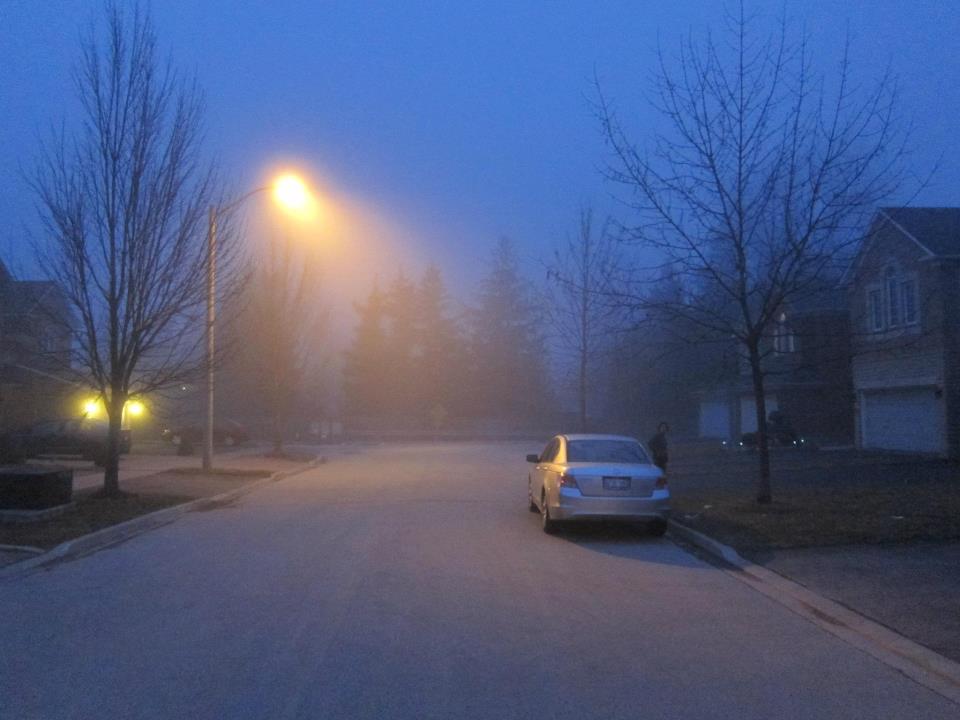 Richmond Hill, ON
Using				 Pt5
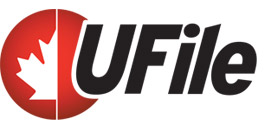 Ontario Credits
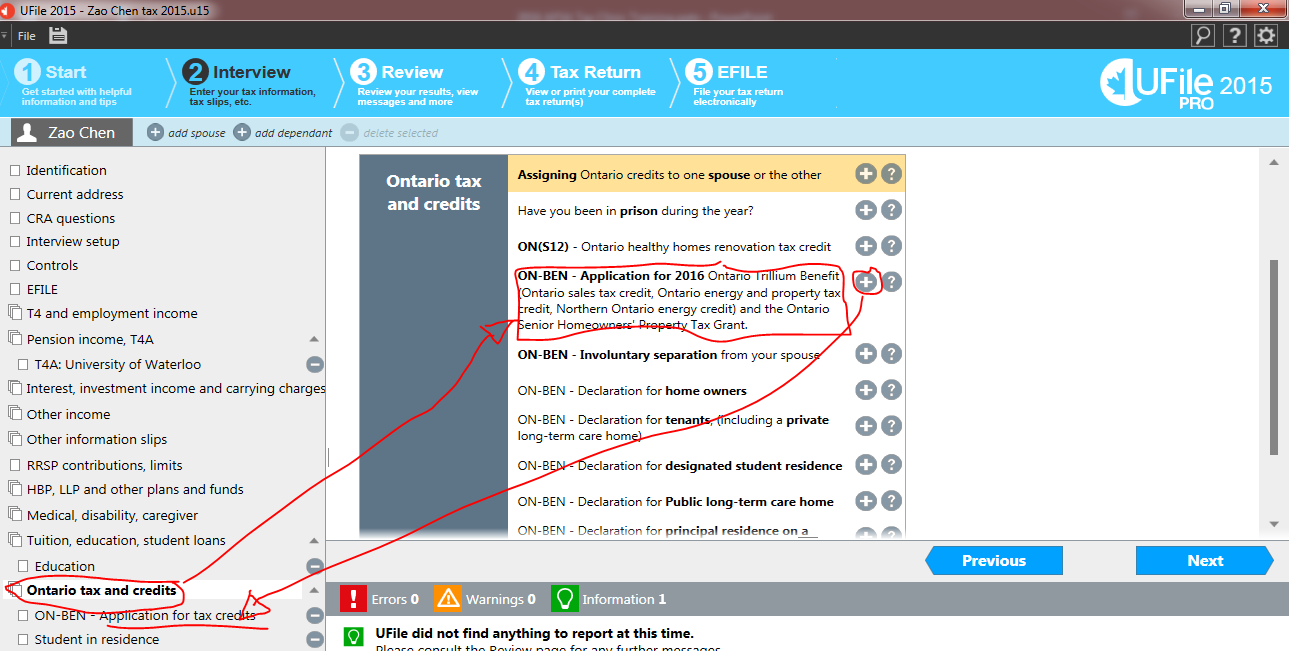 ON-BEN Application for […]
Fill in the yes on the second drop-down where it says
“Applying for the 2015 Ont. energy and property tax credit”
Will not receive up to $500 worth of credit if you don’t!!!!
Do not fill the first drop-down list!
[Speaker Notes: Not very intuitive, weird Ufile would set it up this way….]
ON-BEN Application for […]
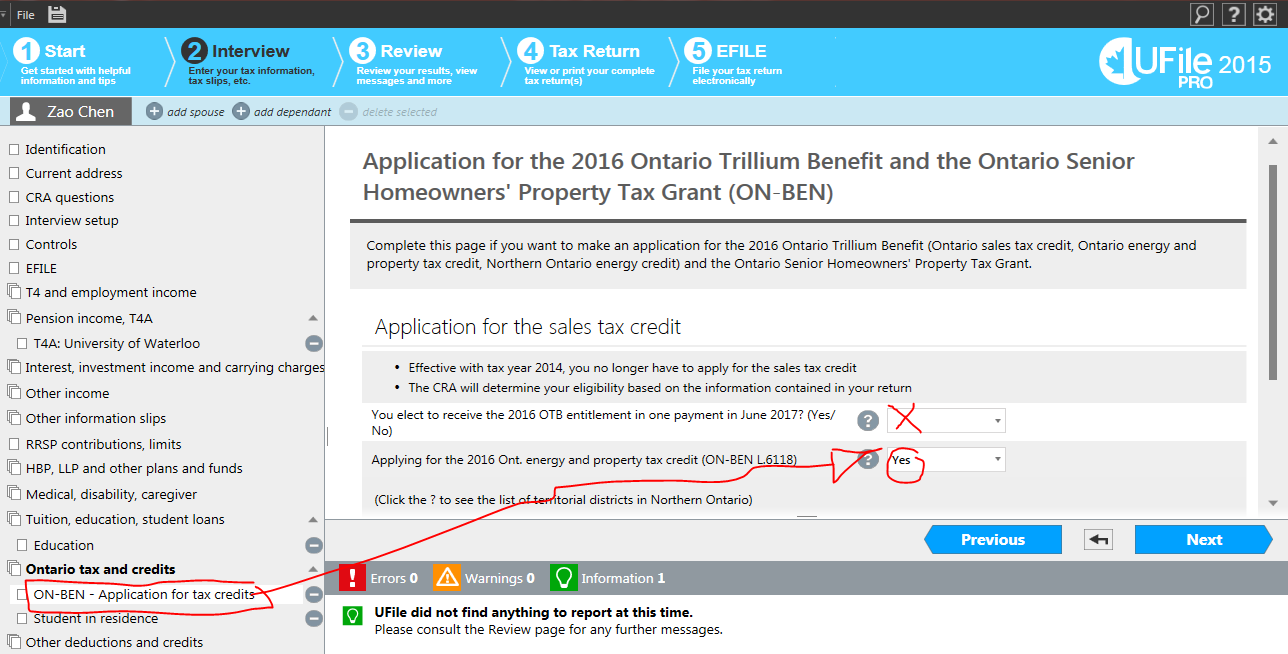 [Speaker Notes: Not very intuitive, weird Ufile would set it up this way….]
Ontario Energy and Property Tax Credit (OEPTC)
Residence
Don’t need receipt
Don’t need amounts paid
Client will get $25 paid out separately from tax return
Designated Student Residence
Ontario Energy and Property Tax Credit (OEPTC)
Rent / Sublet (often REVIEWED by CRA)
Client has receipt: OK!
Client paid by cheque: OK!
They can get cheque copies from the bank as proof
Client has neither: Not OK!
Life lesson: ALWAYS pay rent using cheques!
Suggest they ask for a receipt
Ask them if they think they can get a receipt and claim only if they think they can
Client can get LOTS of money back from the OEPTC (up to $500!)
Ontario Only
Co-op in Calgary? Sorry out of luck!
[Speaker Notes: This is the main reason why students should file a tax return even if they make nothing.]
Ontario Energy and Property Tax Credit (OEPTC)
Only rent costs paid
Can’t claim hydro
If lease includes hydro, no adjustment necessary!
No other costs claimable
Sublet:
Claim with receipt from sublettor
Sublettor does not have to claim rental income
[Speaker Notes: This is the main reason why students should file a tax return even if they make nothing.

I assumed sublettor is not making a profit on the sublet]
Renting in Ontario
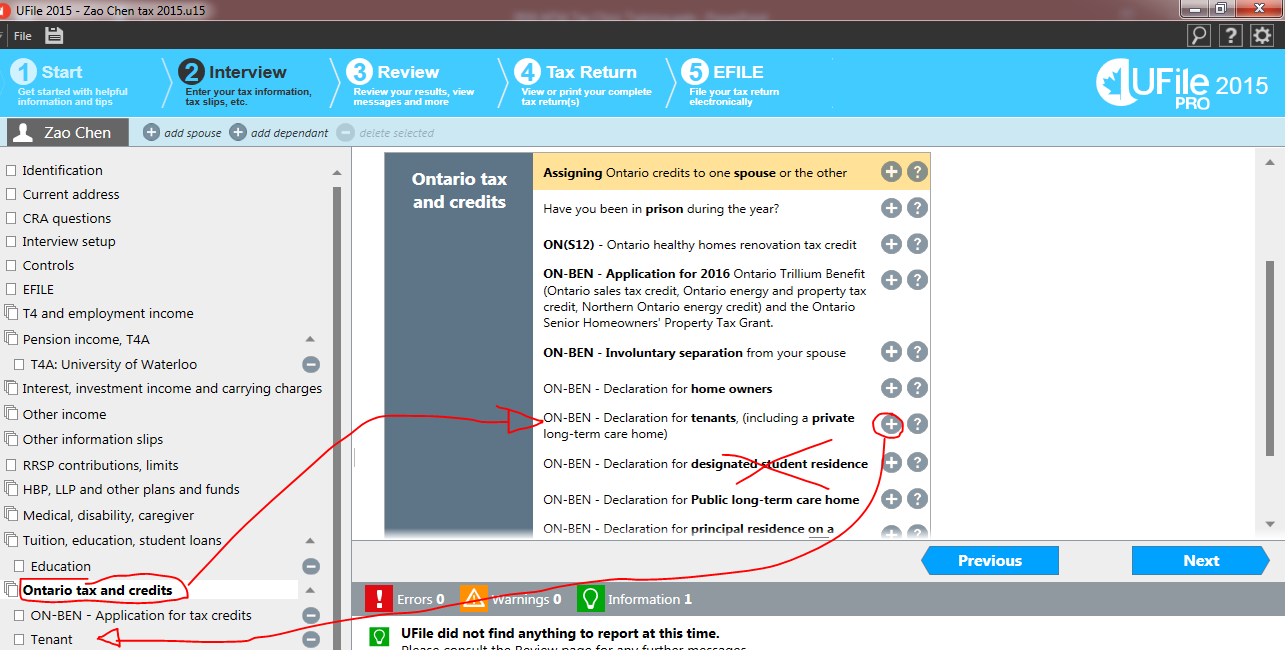 Ontario Energy and Property Tax Credit (OEPTC)
Property Tax
We don’t need receipt, not needed to file return, just the amount
Need the actual amount required (for Toronto, these come out halfway through the year I *think*), NOT the estimates that they give at the start of the year
If you do see a document, there will be a VERY clear line that says total property tax for 2013
[Speaker Notes: This one should be rare because students. Also, note that if they’re paying property tax, they own a house. If they own a house and are renting to friends, we can’t help them!!!]
Another Case!
Name: Anna Liang (SIN 333-333-334) – July 11, 1994
No tuition, no income, not first time filing
Rent: 604-202 Lester St, Waterloo, ON, N2L 3W4
Landlord: KW4RENT
September 1, 2014 – August 1, 2015
Paid:
Rent: $700 / mo
Hydro: $50 / mo
Internet $25 / mo
Damage Deposit: $200
Lived in MKV for Sept 1, 2015 – Apr 30, 2016
Paid $800 / mo for residence
Fitness/Arts Credit
Go to the child’s ‘interview’ and enter information there
Claim up to $1,000 (for Ontarians) in Fitness
$500 in Arts
Don’t need to submit receipts
[Speaker Notes: *NEEEEWWWWWW****

Eligible activities for the children’s arts tax credit include artistic or cultural activities such as art classes, piano lessons, and tutoring, as well as other activities that are intended to improve a child’s dexterity or co-ordination.

Eligible activities for the children’s fitness tax credit include strenuous games like hockey or soccer and activities such as golf lessons, horseback riding, sailing, and bowling, as well as others that require a similar level of physical activity.]
Family Tax Cut
Tax cut for rich people
[Speaker Notes: This is Harper’s Tax Cut for the Rich.]
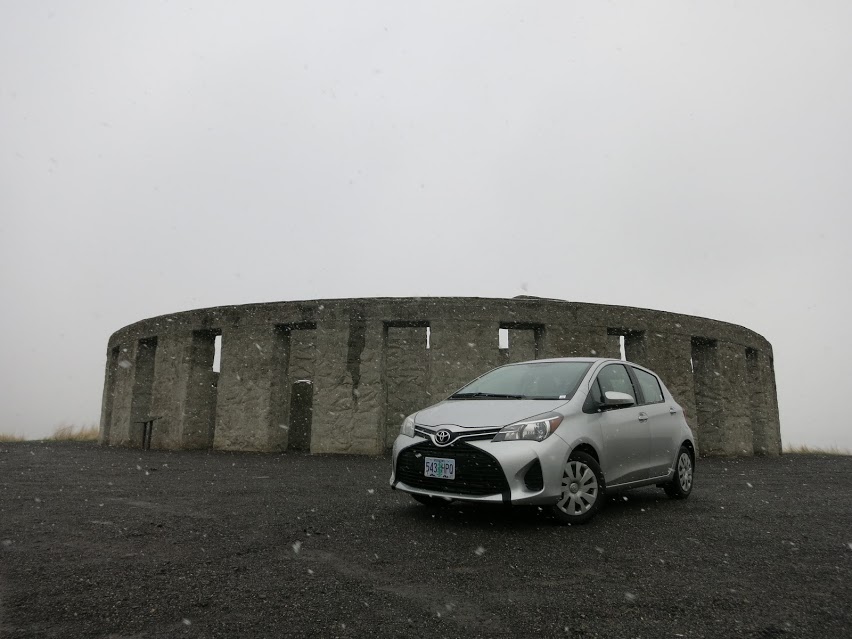 Fake Stonehenge, OR
Last Random Topics
Application for an ITN
Individual Tax Number (for non-residents)
For people who aren’t eligible for a SIN and don’t already have an ITN
http://www.cra-arc.gc.ca/E/pbg/tf/t1261/README.html
Complete but don’t sign!
Needs to be certified (see next slide)
Application for an ITN
Meet a Commissioner of Oaths:
https://uwaterloo.ca/secretariat-general-counsel/notaries-and-commissioners-taking-affidavits
Bring:
Form (unsigned)
Original Watcard + 2x photocopies (front+back)
Original + 2x photocopies of a supporting doc
Application for an ITN
Completing the Return:
Use 333-333-334 as the SIN and tell them to white it out after printing (if they are confused / English is not good, please show them white-out)
Other Issues:
Important that their mailing address is good for at least a year! – only way to get the ITN so that you can file next year!
It takes a long time to process the first return (1/2 a year on average)
Doing Old Tax Returns
Do we have UFILE codes for 2014 and older (?)
A mentor or tax preparer specialist can do them
1) Did you do a return last year? If no:
When did you arrive in Canada?
Will you be 19 on April 1, 2016? If so, file 2014 return (and any earlier if applicable)
EFILE Errors
Sometimes EFILE doesn’t go through
Can look up what the EFILE Error means from this list:
http://www.cra-arc.gc.ca/E/pub/tg/rc4018/rc4018ch2-14e.pdf
Can ask mentor for help
Can also paper file (just tell them to do this if busy)
Making Mistakes
Confirm before pressing EFILE.
Can’t reverse – always go over return with client before filing!
To correct, after they receive notice of assessment, they can file a T1-ADJ
http://www.cra-arc.gc.ca/E/pbg/tf/t1-adj/README.html
Foreign Employment Income
“My co-op was in Japan/California/Yemen”
Their responsibility:
File an income tax return in Japan/USA/Yemen
Our role:
Enter foreign income + foreign taxes paid (see notes below)
Must ask a mentor to help or review!
[Speaker Notes: Choose ‘Foreign Income’ in Interview
Choose ‘Foreign Employment Income’
Select Country
Description: Type “Employment Income”
Exchange Rate to Apply: Use the Bank of Canada exchange rate for 2015 according to the currency
http://www.bankofcanada.ca/rates/exchange/annual-average-exchange-rates/

Foreign employment income not entered on a T4 page: Enter income in original currency (eg. Japanese Yen)
Amount of foreign tax paid: Enter this based off of their foreign tax return and in original currency (you will need a mentor to help you)

Input income earned in foreign currency]
Direct Deposits
View Online Bank Account
Look for ‘Direct Deposit Form’ or ‘Void Cheque’
Ask Mentor for help
See Notes on this slide for lots more info per bank
[Speaker Notes: Institution Number represents the bank, it is unique to each bank
Branch/Transit: Represents which bank branch you first opened your account at (for many intl students, this is the one in the SLC basement)
Account #: Unique to each student, can usually find through online banking

TD: You can get most of the information off of the “My Accounts” screen.
https://td.intelliresponse.com/accounts/index.jsp?requestType=NormalRequest&source=4&id=218&question=How+do+I+identify+my+

Tangerine: Click into the Chequing Account. Under ‘Account Actions’ choose ‘Print void cheque’. A window with PDF of a void cheque appears, use information on bottom
Institution: 614
Branch/Transit: 00152 (same for all)

BMO: Click into the chequing account. Each item will be listed along the top of the page 
Account No: xxxx-xxx (enter this without hyphen) Financial Institution No: 001 Branch Transit No: yyyyy

PC Financial
Institution Number: 010 (same as CIBC)
Branch/Transit: 30800 (same for all)]
Other Topics – FYI
Why File a Return if you don’t have to!?
HST Credit
For 2015 return, will you be 19 by April 1, 2017? If so, you should file a return
Transfer tuition credits to parents
Note that an international student may not have any parents with Cdn income to transfer to
Ontario Trillium Benefit
The credit you get is based off income. 
Should do if in 2015 either 1) lived in residence, or 2) lived off-campus and paid rent			
Refund of overpaid tax (if there is employment income)
Purposefully make withholdings higher than estimated tax to encourage people to file
Other Topics – FYI
Who we CAN NOT prepare returns for
See list on our website (uwafsa.ca/taxclinic)
“The company I worked at during co-op said I could be an ‘independent contractor’ and paid me without a T4
This is ‘Self-Employed’ income
Check dates/year of all slips/receipts
Lots of people make mistakes
Clients at work send wrong years all the time
[Speaker Notes: Regrettably, we will not be able to prepare your return if it involves any of the following items:
‧ Rental income and expenses
‧ Business income and expenses (eg. including self-employment income)
‧ Disposition of marketable securities (eg. Capital Gains/Losses on sales of shares)
‧ Employment expenses (eg. form T2200 signed by your employer)
‧ Bankruptcy
‧ Deceased persons
‧ Interest Income over $1000
‧ Total income above the following income thresholds:

Taxpayer status	Family income
Single person		$30,000
Couple		$40,000
One adult with one child	$35,000
For each additional dependant you have, add $2,500 to the family income.]
MyAccount for CRA
REALLY GREAT. You should set it up for yourself
http://www.cra-arc.gc.ca/myaccount/
Things you can do:
Change your address (VERY useful for international students)
Set up Direct Deposit
See all slips that the CRA has on file for you
See Notice of Assessments from previous years
Including your carryforward #’s and more!
Other Topics – FYI
RRSP
TFSA
First-time Donor Super-Credit (FDSC)
Intended purpose: encourage donations
How it would impact AFSA if students behaved rationally (see notes below)
Demo of Taxprep (if we have time)
[Speaker Notes: It’s ironic that a credit designed to encourage donors would work against the Accounting and Finance Endowment Fund (and all others that rely on students).

Without the FDSC, claiming the charitable donation tax credit (CDTC) is ok because they carry forward for 5 years to presumably after graduation when you will have more money.
With the FDSC, claiming a donation credit in a year where you wouldn’t be able to make use of a credit (eg. no income, or all taxes payable are covered by credits (eg. especially tuition credits!) means that the FDSC is wasted. Unlike the normal CDTC, we have NO carryforward (eg. can’t use the FDSC in a year after you claim it) and you can only claim it once.]
Weird Other Things
People will bring a lot of other things you can safely ignore
GST/HST Credit notices/deposits
Ontario Trillium Benefit (OTB) notices/deposits
Pay stubs (you only want the T4!)
Lots of Cases
Let’s do a lot of cases. It’ll be fun. :)
Side note:
You can earn Canadian Tire e-Money (0.8%) when you pay tuition with a Canadian Tire credit card
https://customer.ctfs.com//Products/CreditCards/OptionsMasterCard/ 
Because the credit card has the same ‘Bill Payment’ feature as a normal bank, therefore you can also pay for hydro, property tax, tuition which for many places only accept online banking / cheques
You can also use the CT Mastercard to pay for OSAP
Earn points twice! Pay for tuition with CT Mastercard, pay off CT with OSAP
After graduating: pay off OSAP with CT, pay off CT with job
Canadian Tire e-Money redeemable at SportChek
Other Awesome (Free) Software
StudioTax http://www.studiotax.com/en/?page=1 
GenuTax https://www.genutax.ca/ 
SimpleTax https://simpletax.ca/
DONE.
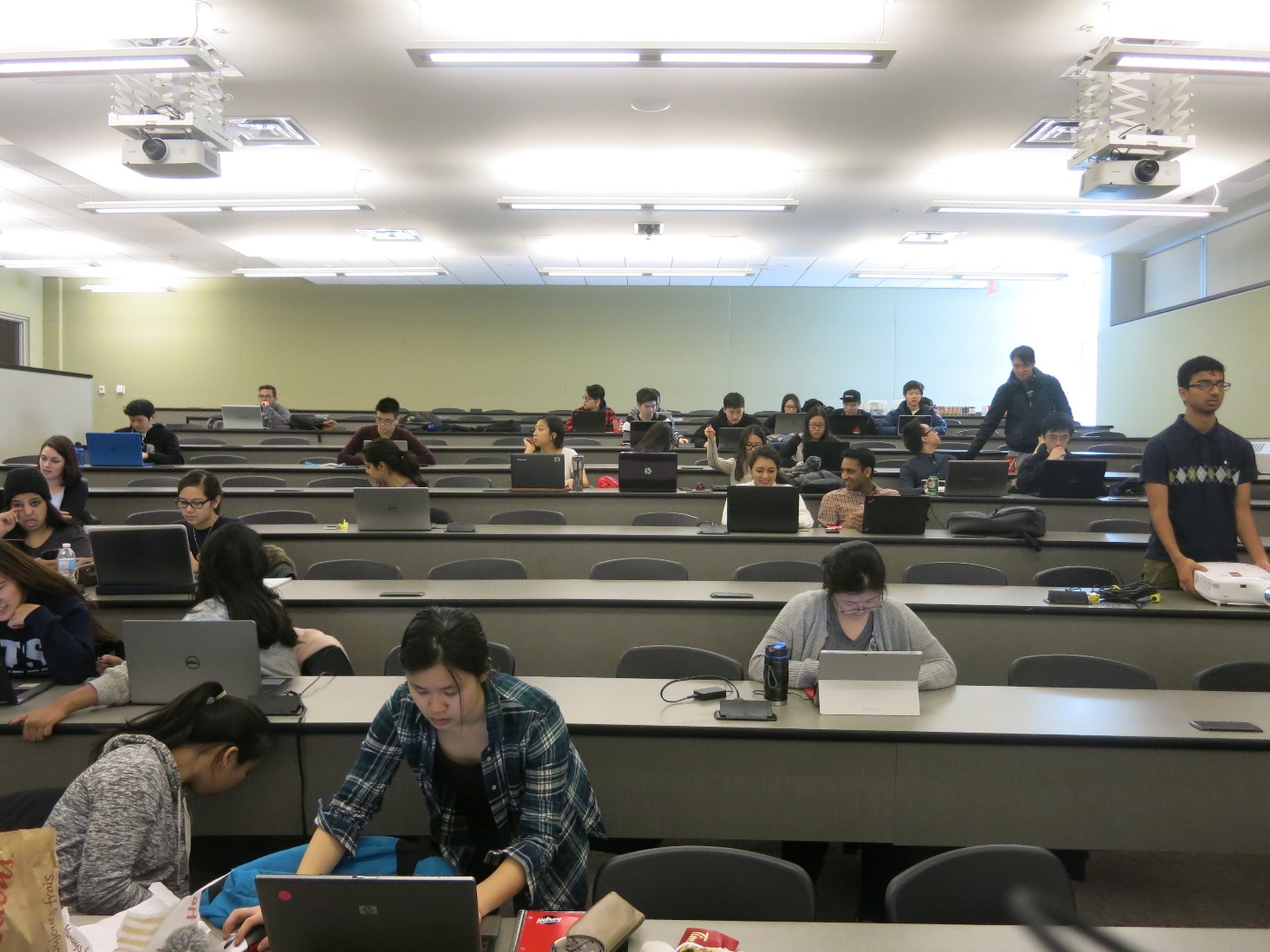 [Speaker Notes: me@ericfong.ca]